Series: Going Home

Part 3. At Home in the Body

John Staiger

Morningside Church of Christ 

Sunday 5 June 2022

AM Sermon

Broadcast live from 42 Leslie Ave, Auckland, Aotearoa/NZ.
Series: Going Home
Part 3. 
At Home in the Body
Series: Going Home Part 3. At Home in the Body
2 Corinthians 5:6
Therefore, 
being always of 
good courage, 
and knowing that 
while we are 
at home in the body 
we are 
absent from the Lord—
Series: Going Home Part 3. At Home in the Body
Life for the Christian is to be enjoyed…
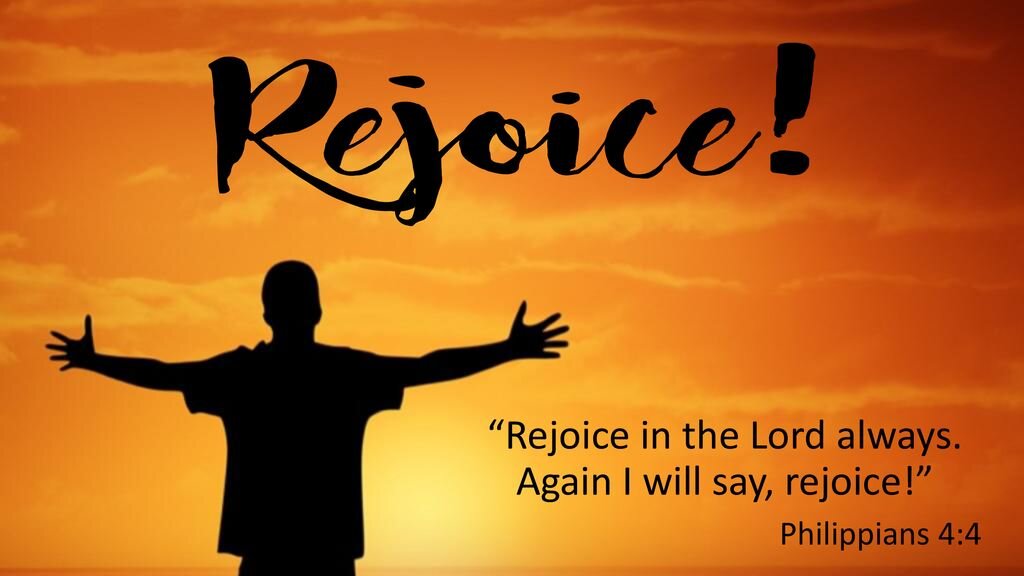 Series: Going Home Part 3. At Home in the Body
Proverbs 18:22—
He who finds a wife finds a good thing 
And obtains favour from the Lord.
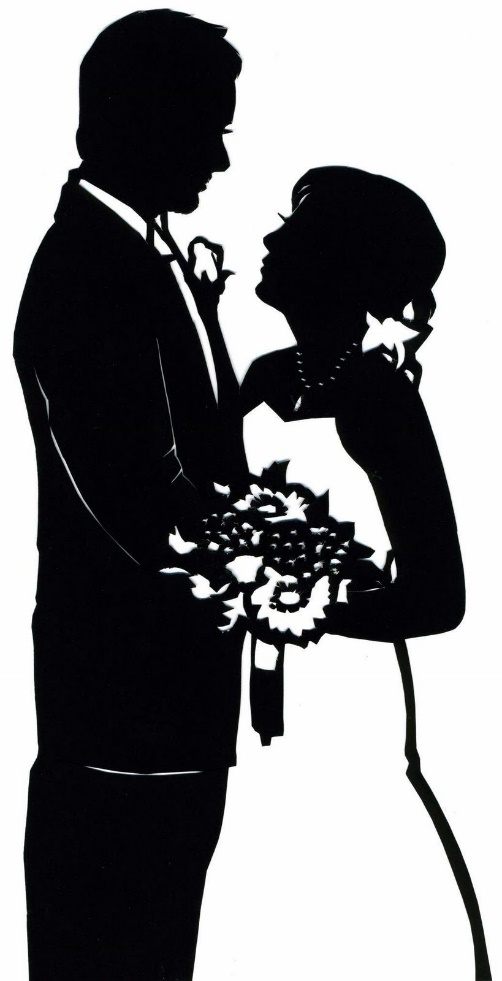 Series: Going Home Part 3. At Home in the Body
But first memories are somewhere back here…
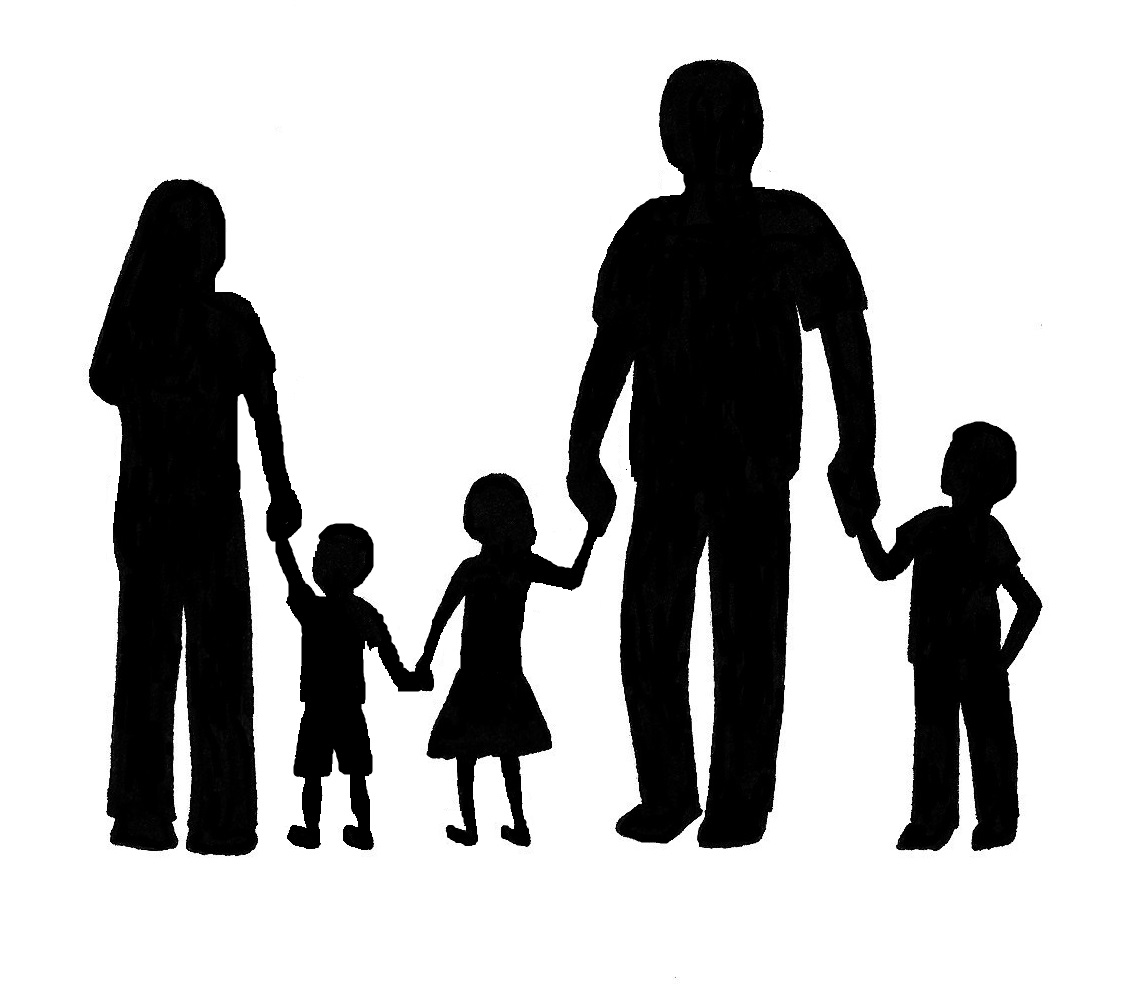 Psalm 127:4-5—
4 Like arrows in the hand of a warrior,So are the children of one’s youth.5 How blessed is the man whose quiver is full of them;
Series: Going Home Part 3. At Home in the Body
Counting Myself Blessed…
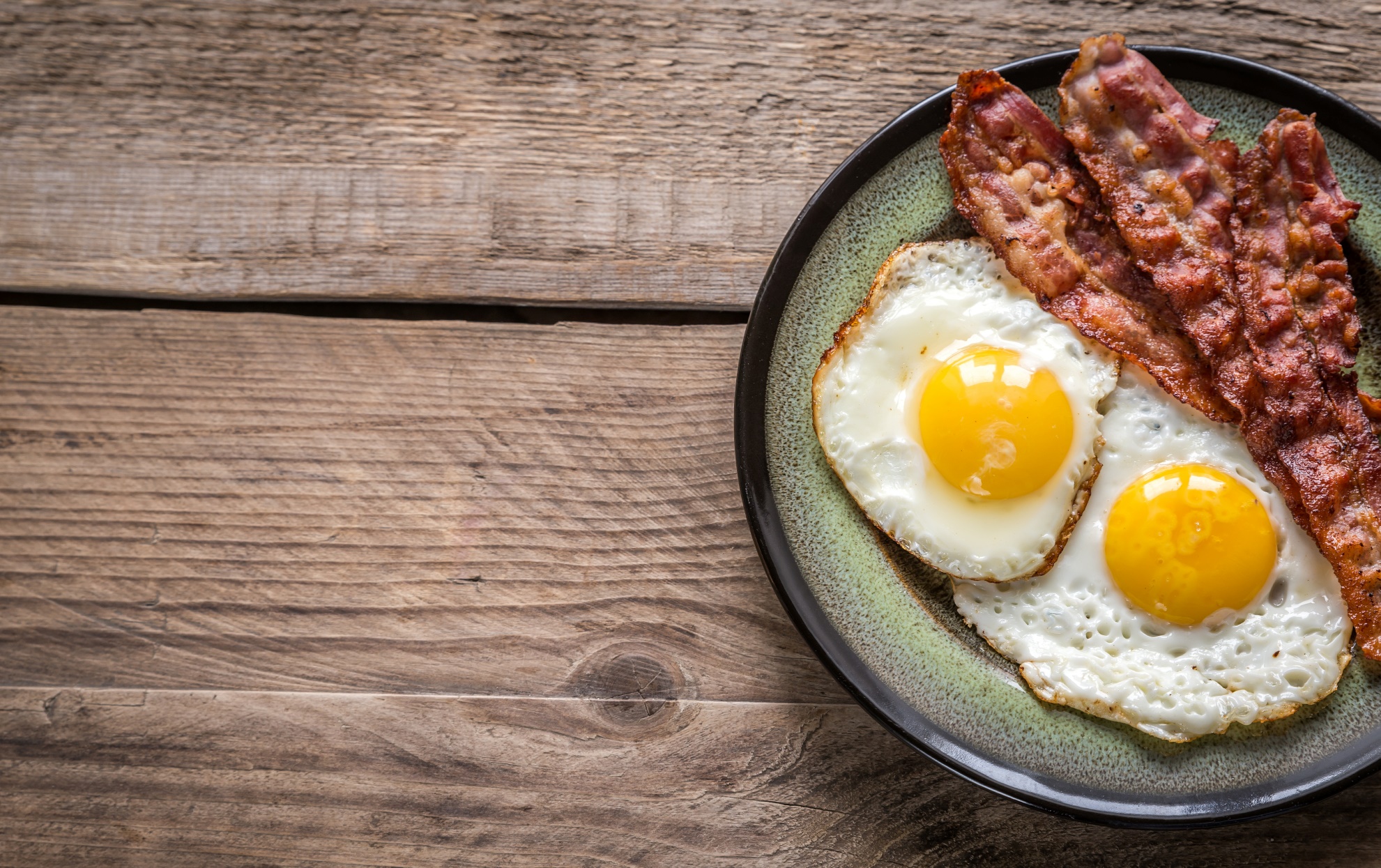 You probably got up this morning with plenty of:
Series: Going Home Part 3. At Home in the Body
Counting Myself Blessed…
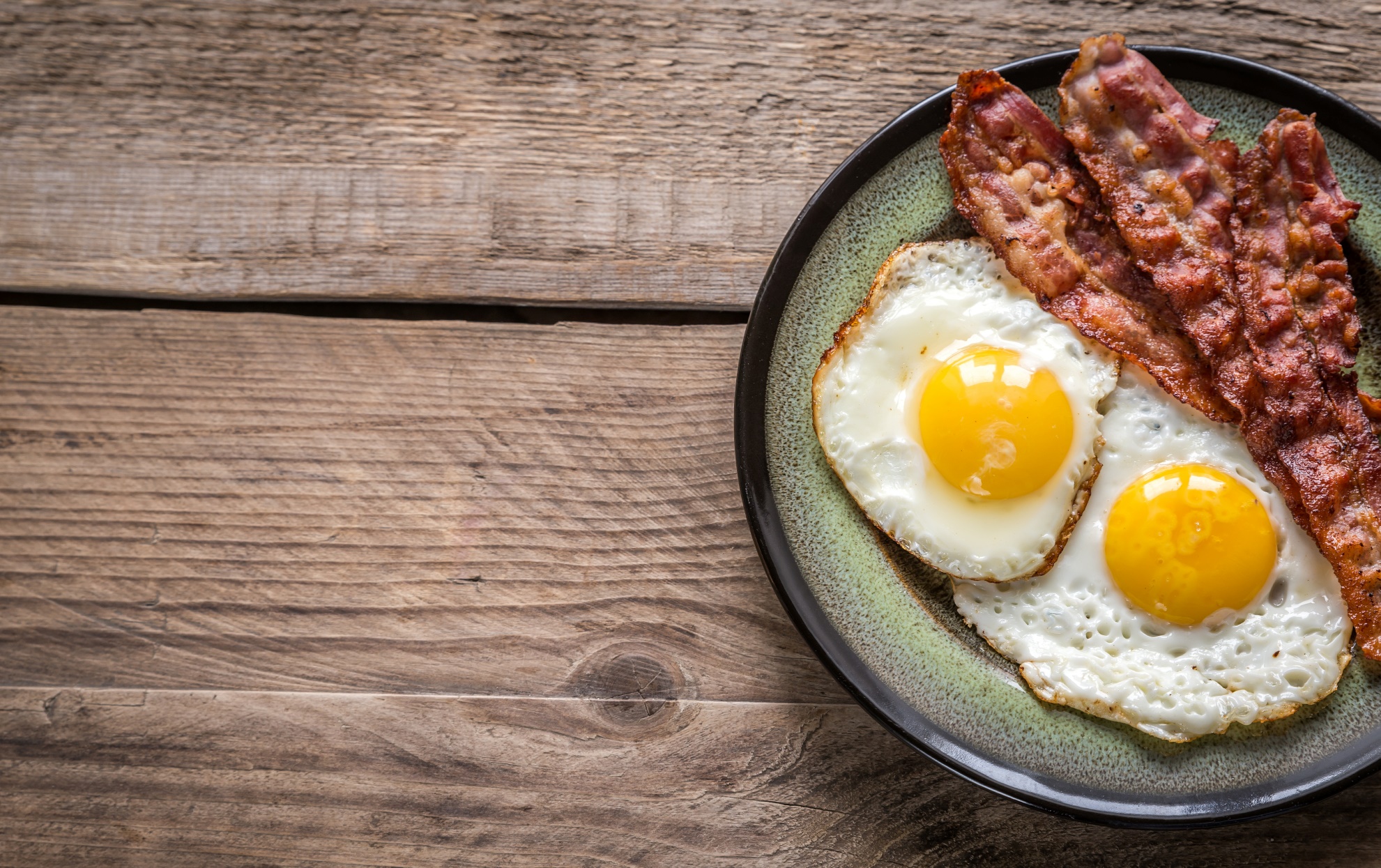 You probably got up this morning with plenty of:
Food
Series: Going Home Part 3. At Home in the Body
Counting Myself Blessed…
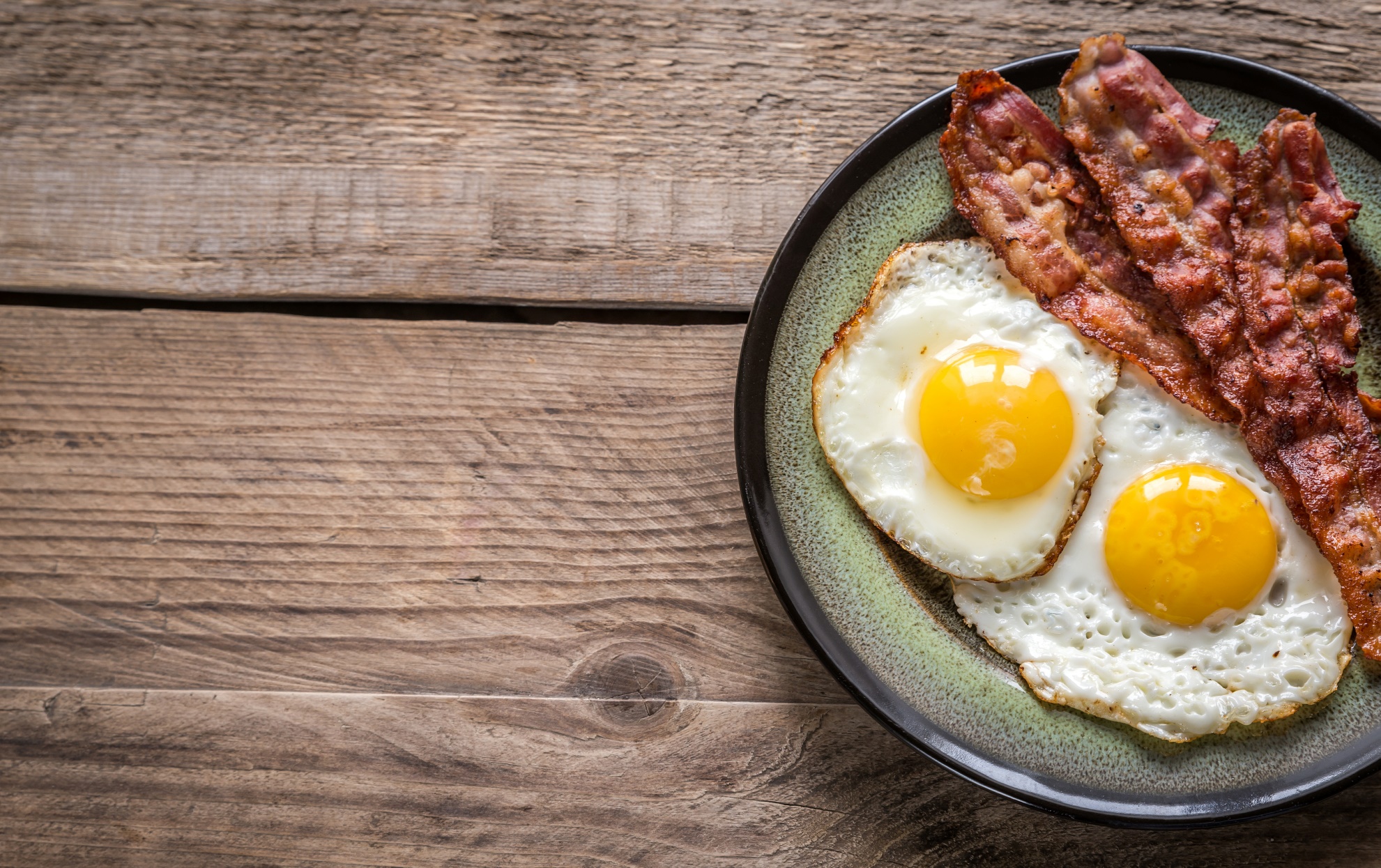 You probably got up this morning with plenty of:
Food
Clothing
Series: Going Home Part 3. At Home in the Body
Counting Myself Blessed…
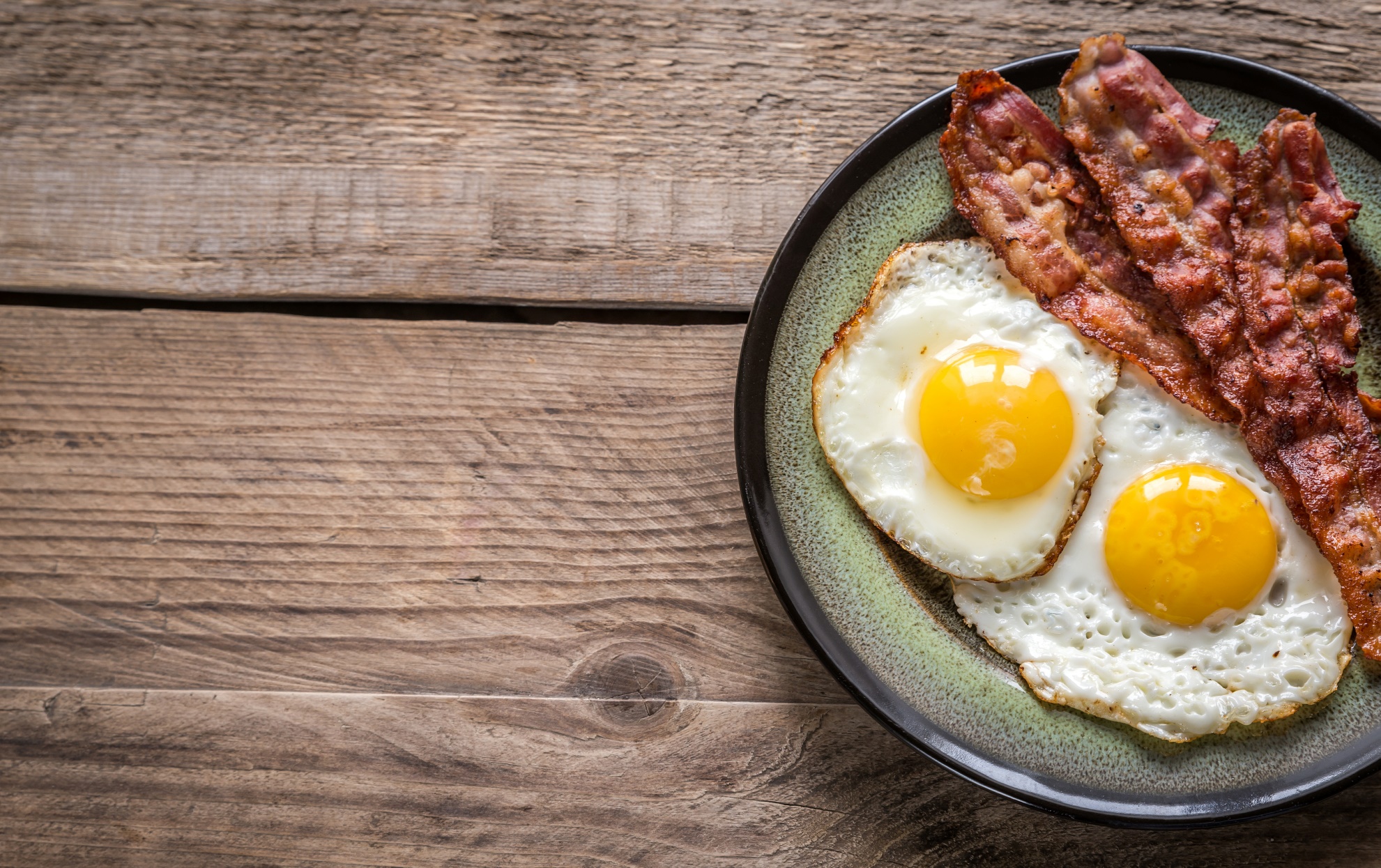 You probably got up this morning with plenty of:
Food
Clothing
Shelter
Series: Going Home Part 3. At Home in the Body
Counting Myself Blessed…
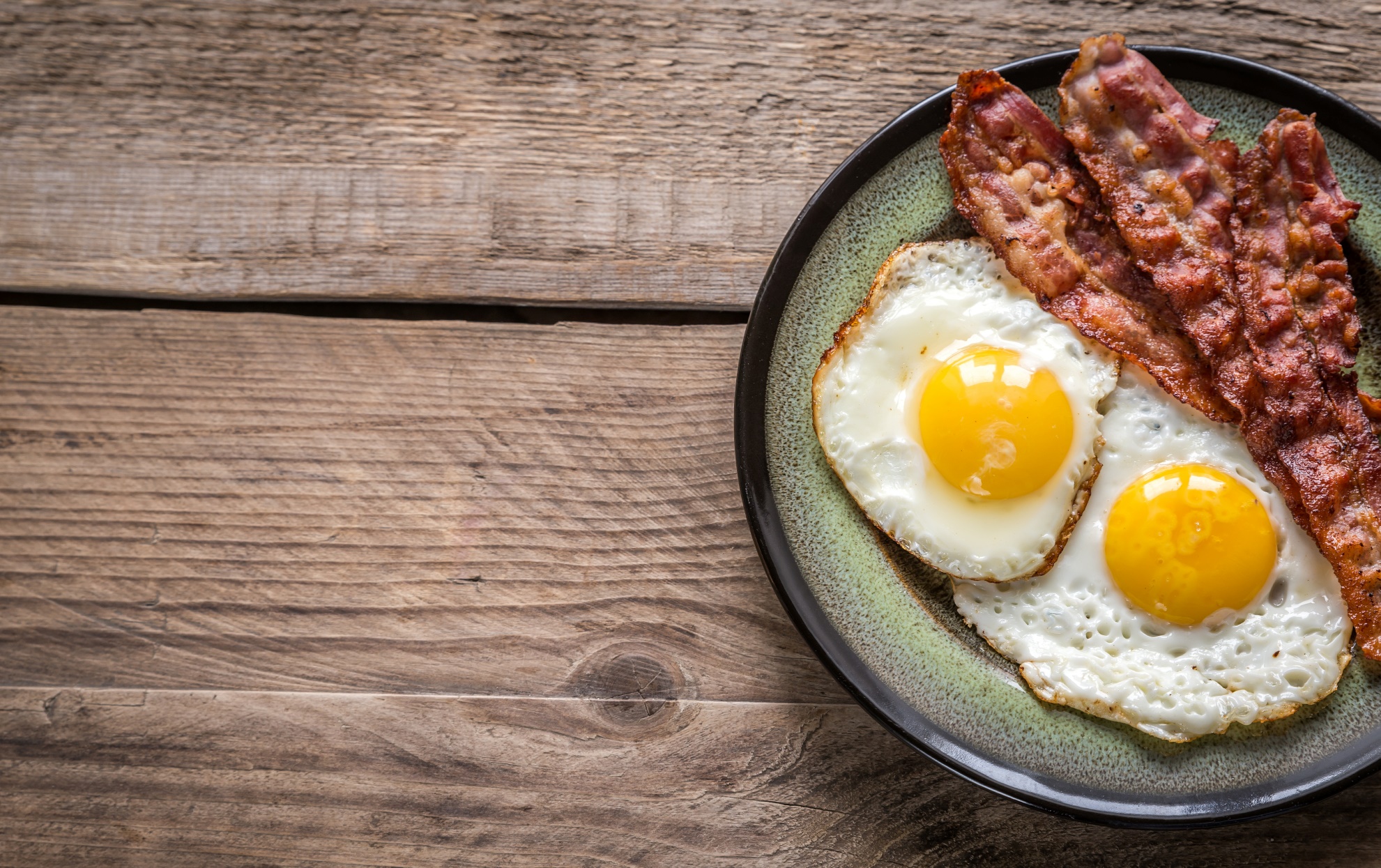 You probably got up this morning with plenty of:
Food
Clothing
Shelter
Medicine
Series: Going Home Part 3. At Home in the Body
Counting Myself Blessed…
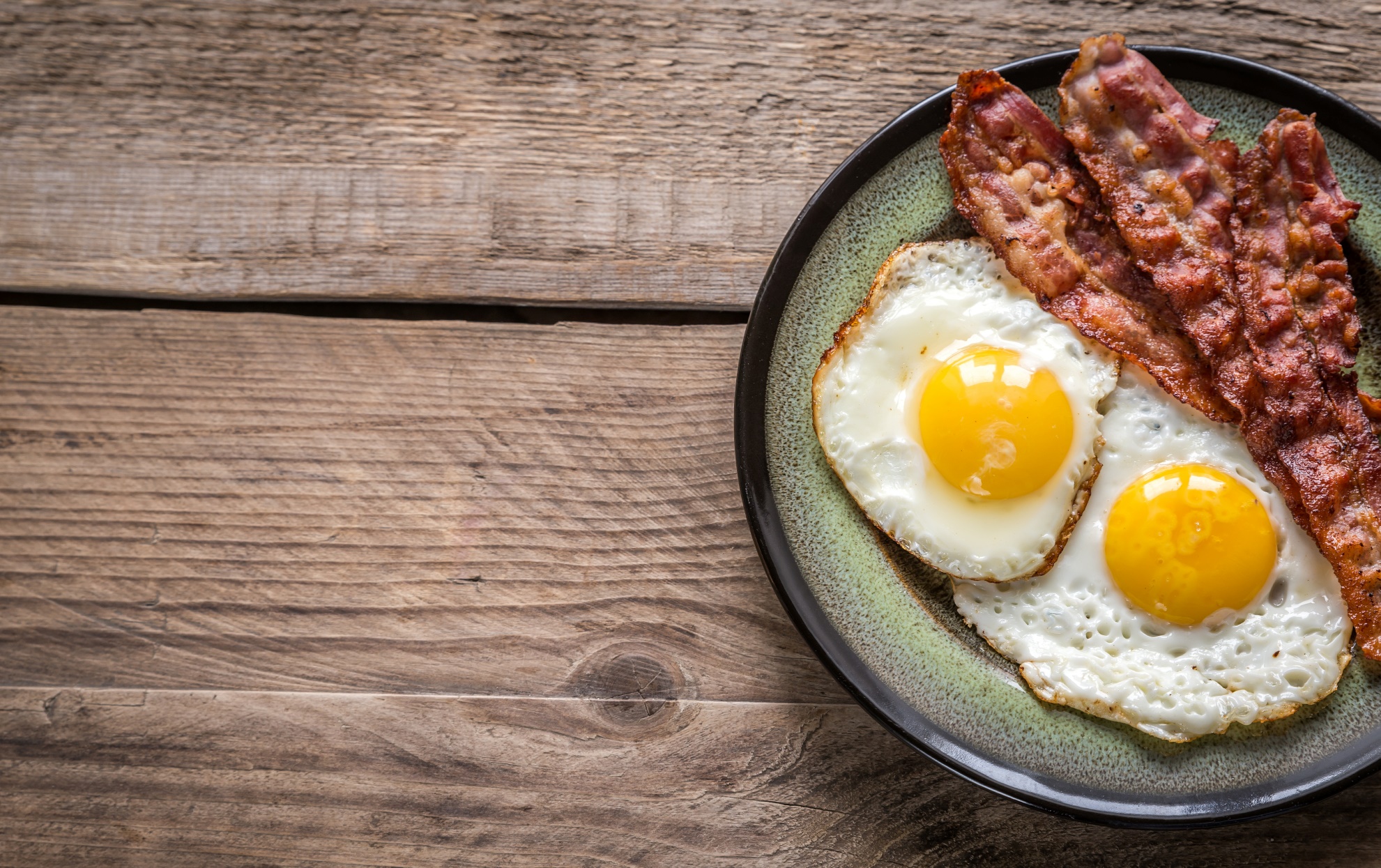 You probably got up this morning with plenty of:
Food
Clothing
Shelter
Medicine
Friends
Series: Going Home Part 3. At Home in the Body
Counting Myself Blessed…
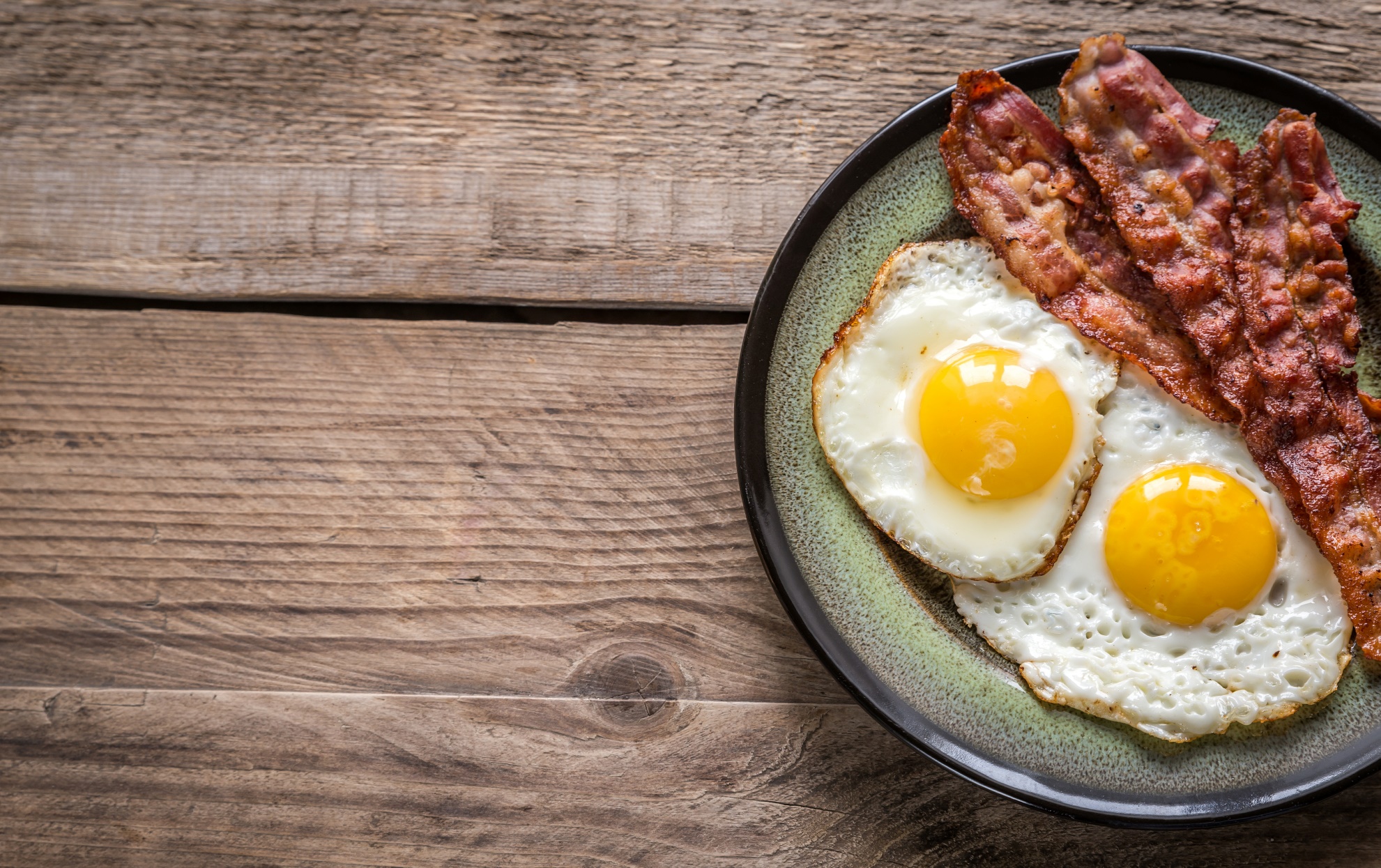 You probably got up this morning with plenty of:
Food
Clothing
Shelter
Medicine
Friends
Opportunities
Series: Going Home Part 3. At Home in the Body
Counting Myself Blessed…
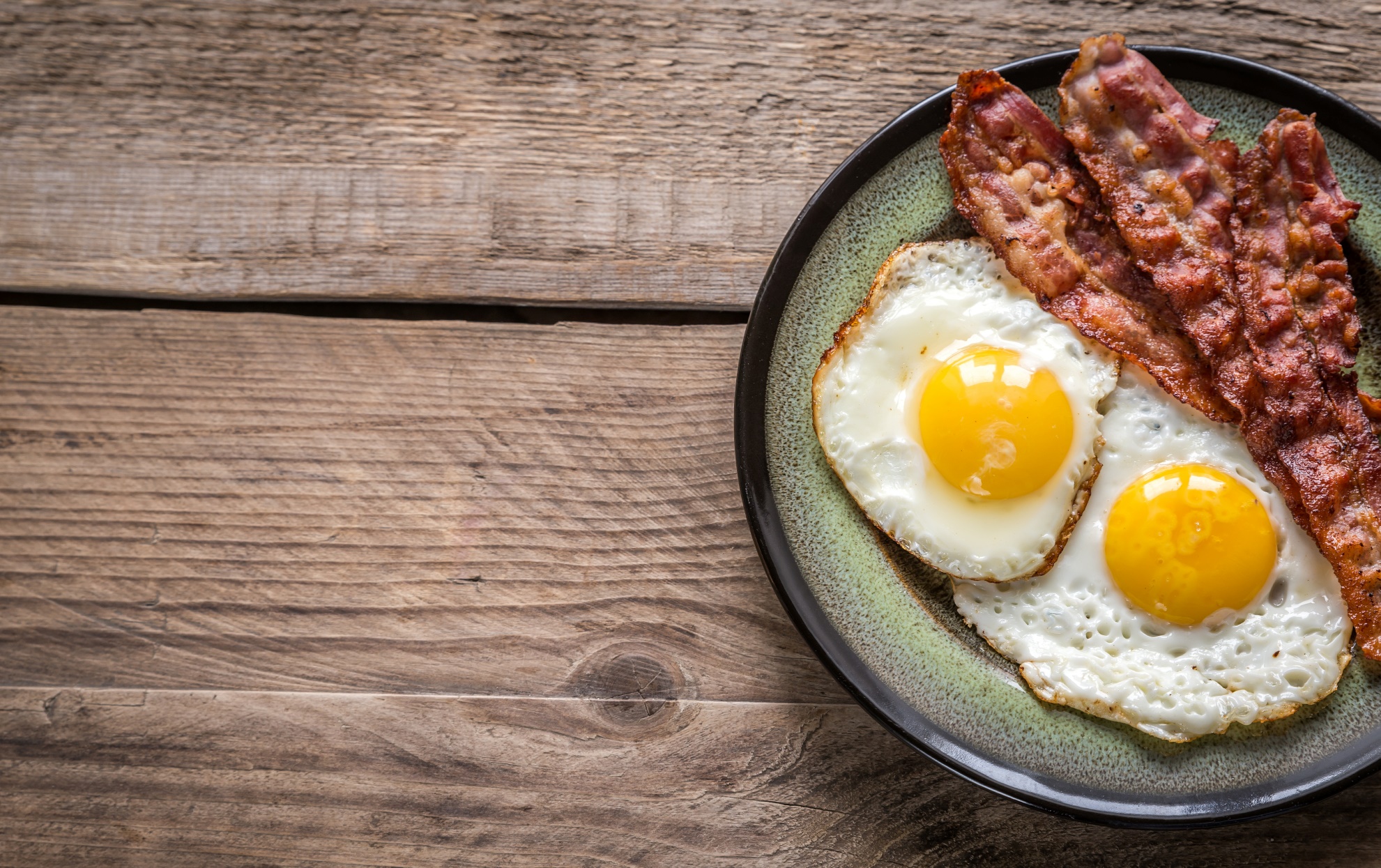 Many, 
many 
people 
do not. 
So…
Series: Going Home Part 3. At Home in the Body
Counting Myself Blessed…
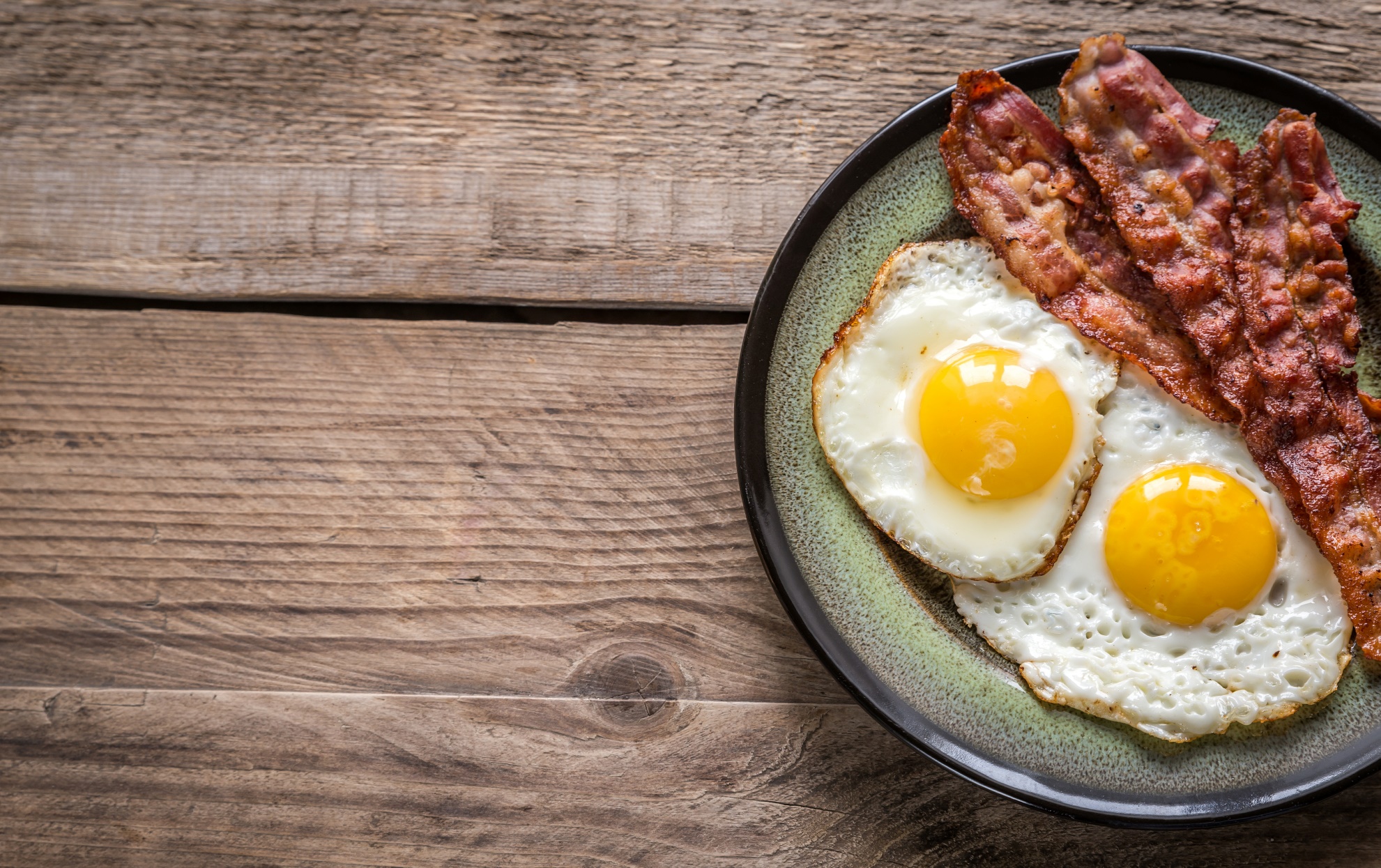 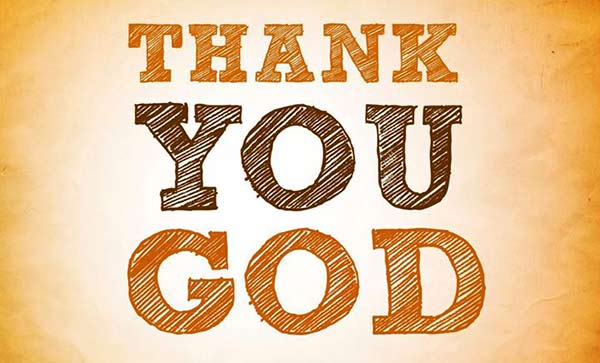 Series: Going Home Part 3. At Home in the Body
Psalm 127:3—
Behold, children are a gift of the Lord
The sound of a child in church is life.
We are blessed to know them.
We help their parents by mirroring Christ.
Joy of the Lord
Hope
Strength 
Courage
Generosity
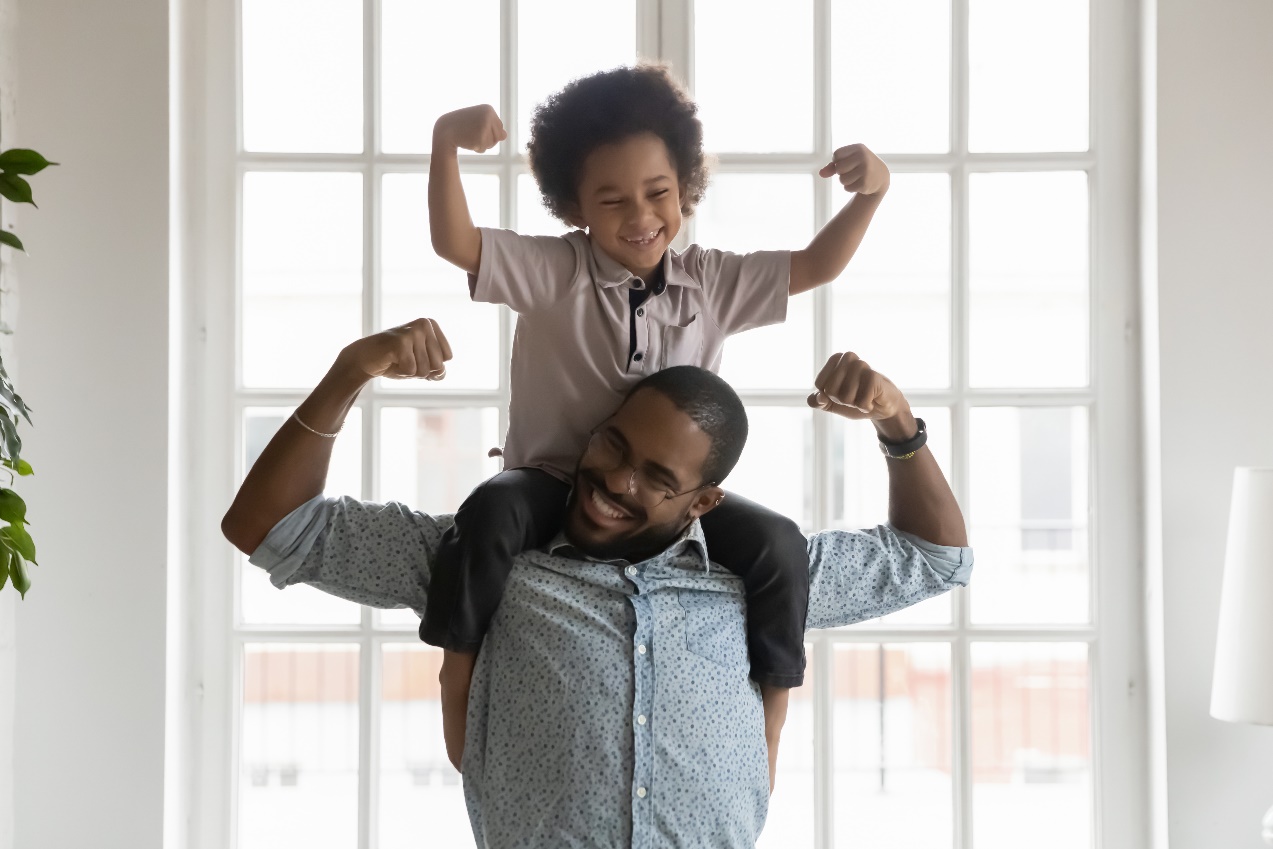 Series: Going Home Part 3. At Home in the Body
Psalm 127:3—
Behold, children are a gift of the Lord
The sound of a child in church is life.
We are blessed to know them.
We help their parents by mirroring Christ.
Joy of the Lord
Hope
Strength 
Courage
Generosity
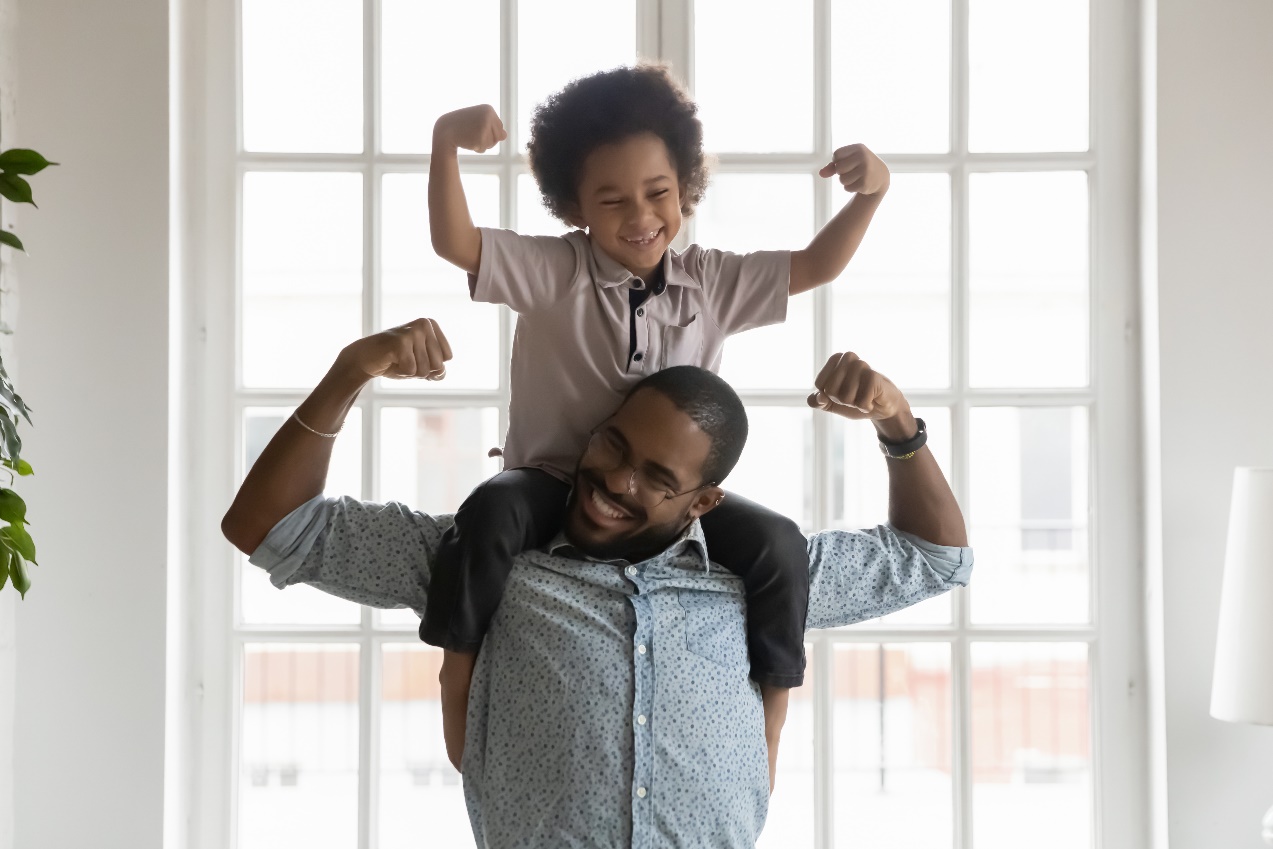 Series: Going Home Part 3. At Home in the Body
Psalm 127:3—
Behold, children are a gift of the Lord
The sound of a child in church is life.
We are blessed to know them.
We help their parents by mirroring Christ.
Joy of the Lord
Hope
Strength 
Courage
Generosity
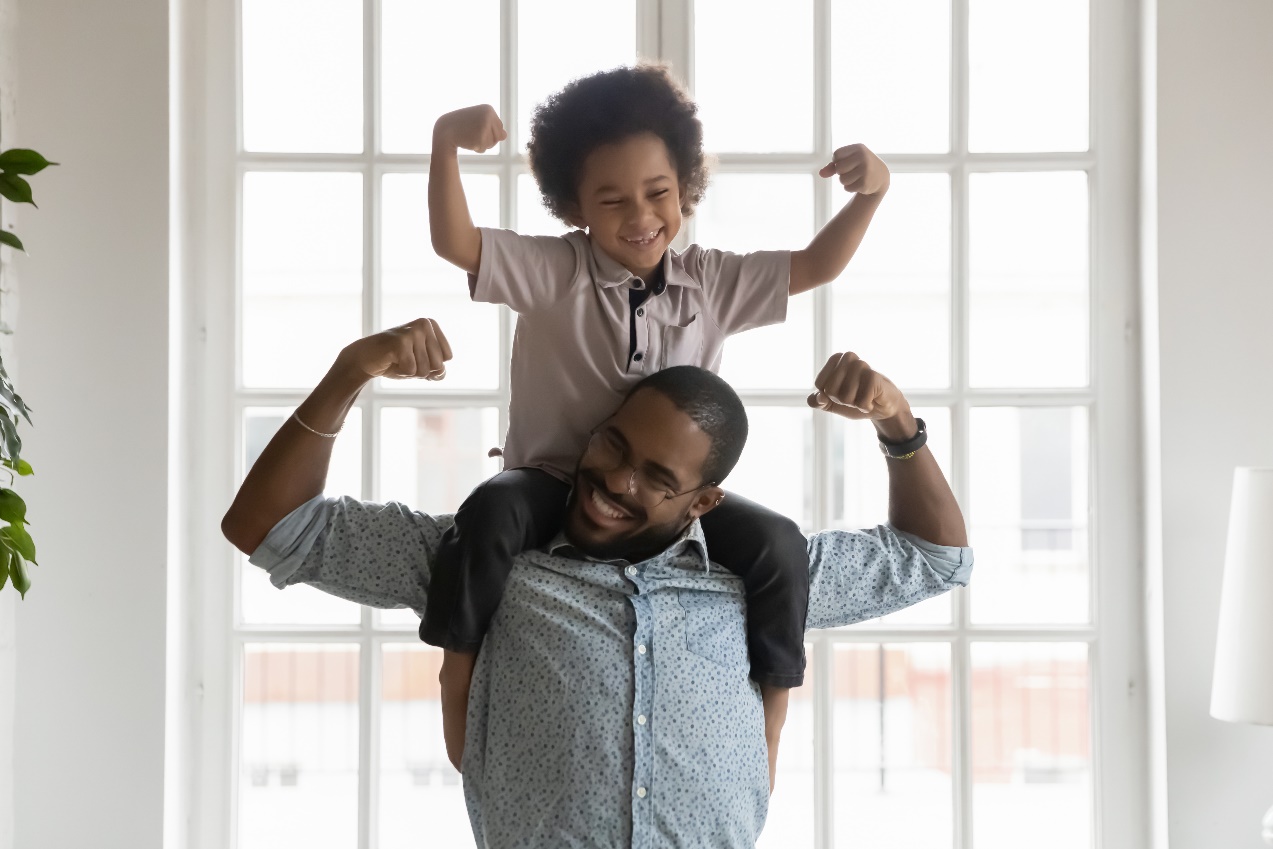 Series: Going Home Part 3. At Home in the Body
Psalm 127:3—
Behold, children are a gift of the Lord
The sound of a child in church is life.
We are blessed to know them.
We help their parents by mirroring Christ.
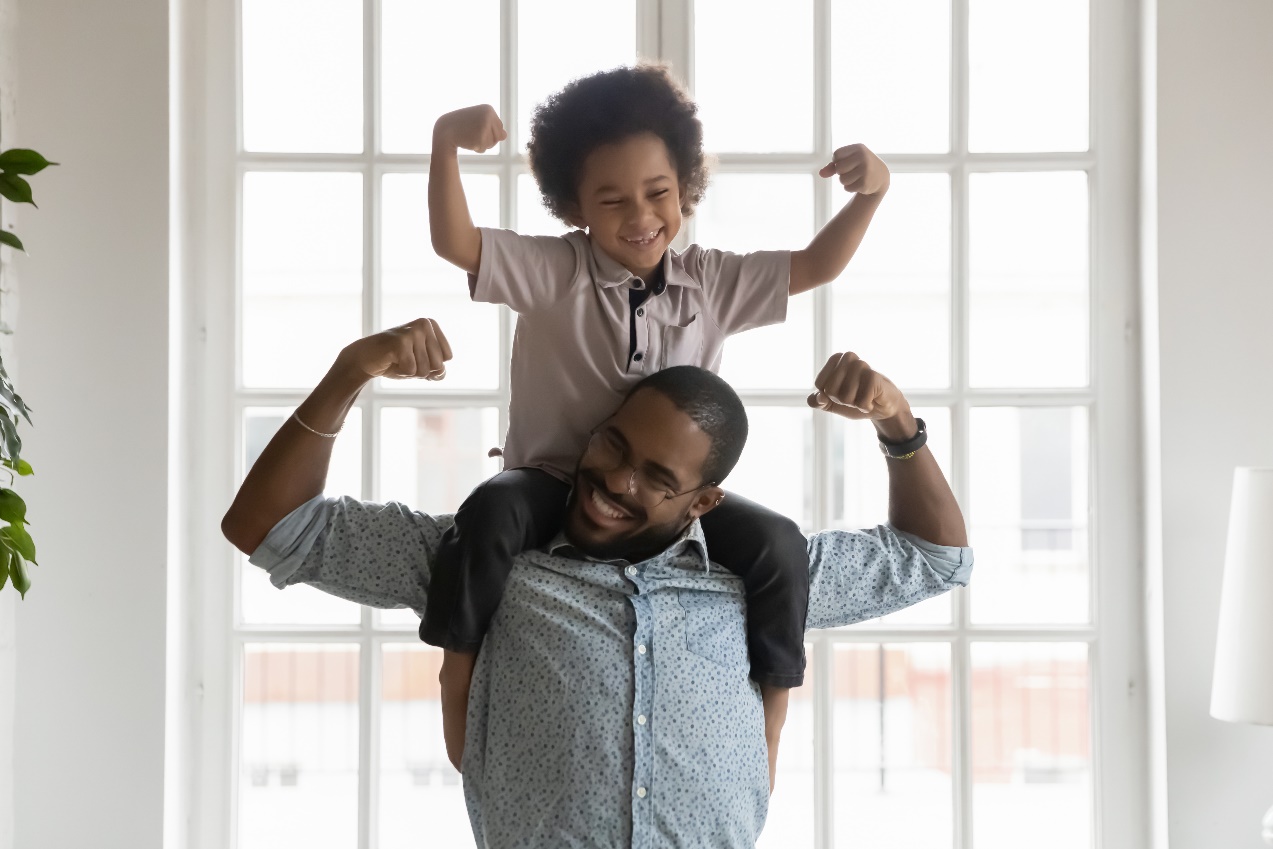 Series: Going Home Part 3. At Home in the Body
Psalm 127:3—
Behold, children are a gift of the Lord
The sound of a child in church is life.
We are blessed to know them.
We help their parents by mirroring Christ.
Joy of the Lord
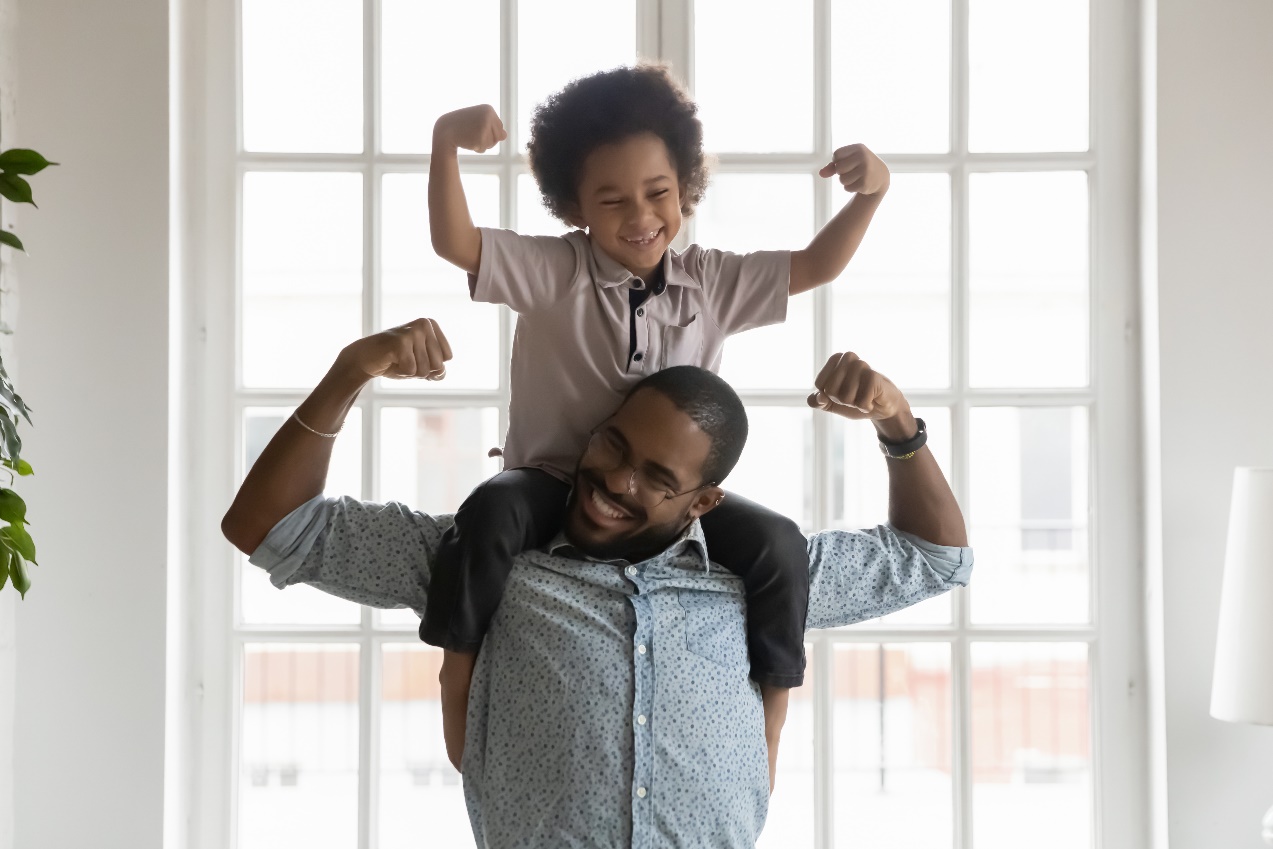 Series: Going Home Part 3. At Home in the Body
Psalm 127:3—
Behold, children are a gift of the Lord
The sound of a child in church is life.
We are blessed to know them.
We help their parents by mirroring Christ.
Joy of the Lord
Hope
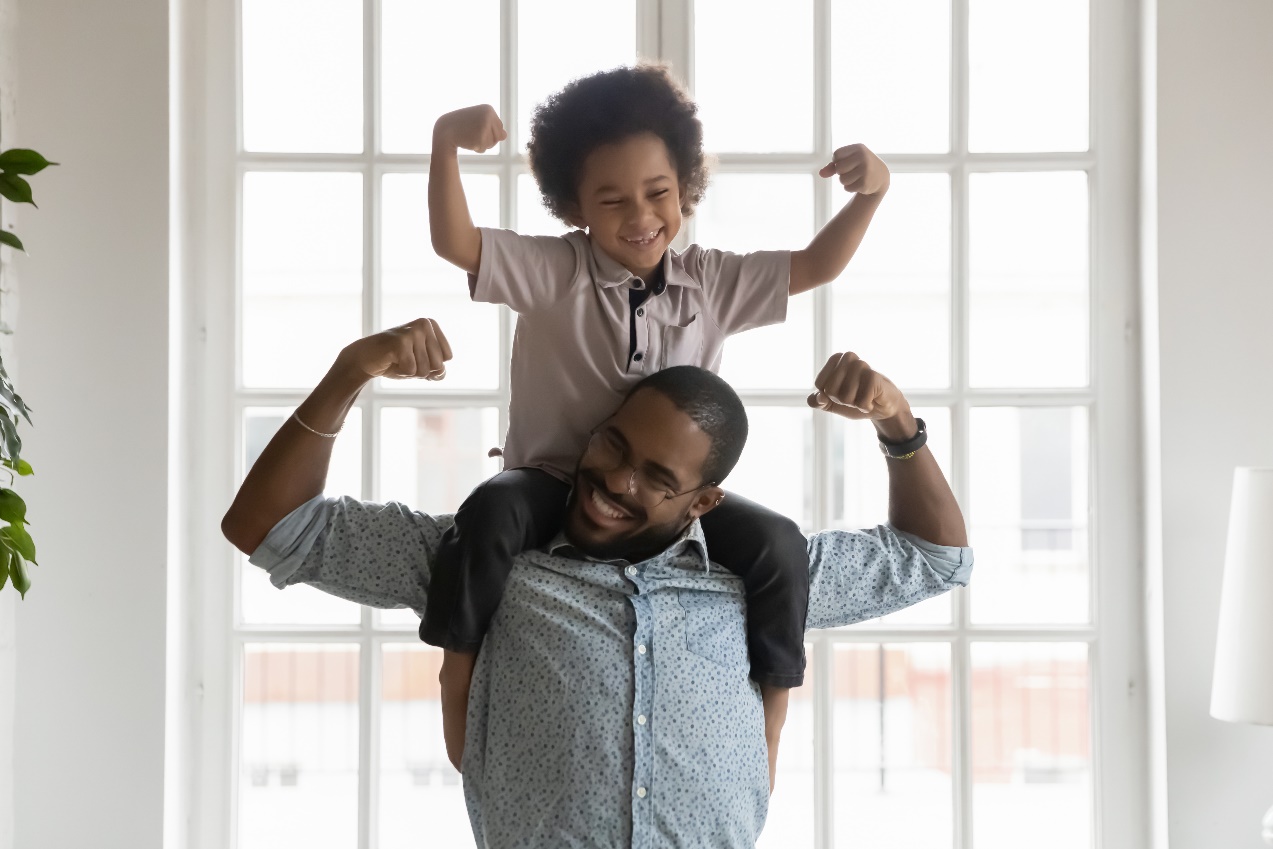 Series: Going Home Part 3. At Home in the Body
Psalm 127:3—
Behold, children are a gift of the Lord
The sound of a child in church is life.
We are blessed to know them.
We help their parents by mirroring Christ.
Joy of the Lord
Hope
Strength
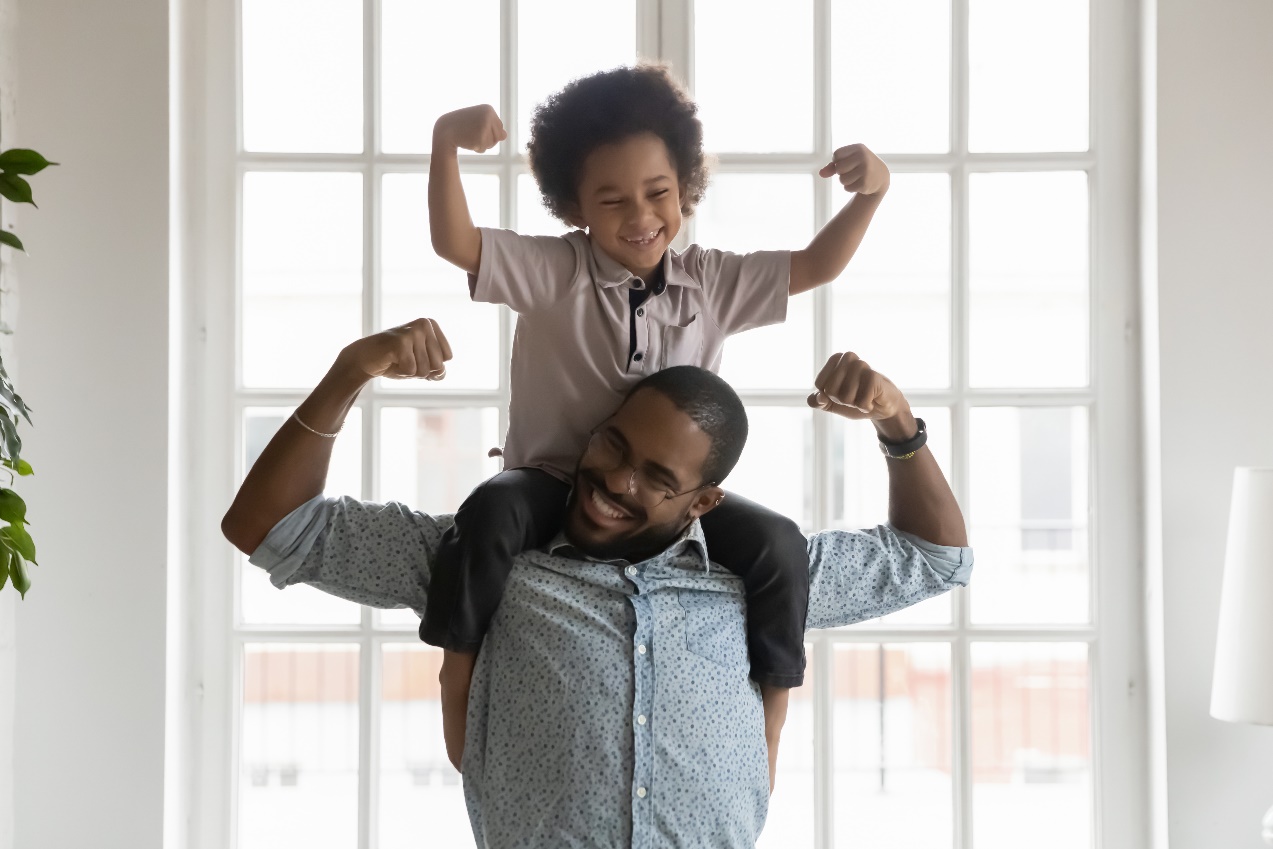 Series: Going Home Part 3. At Home in the Body
Psalm 127:3—
Behold, children are a gift of the Lord
The sound of a child in church is life.
We are blessed to know them.
We help their parents by mirroring Christ.
Joy of the Lord
Hope
Strength 
Courage
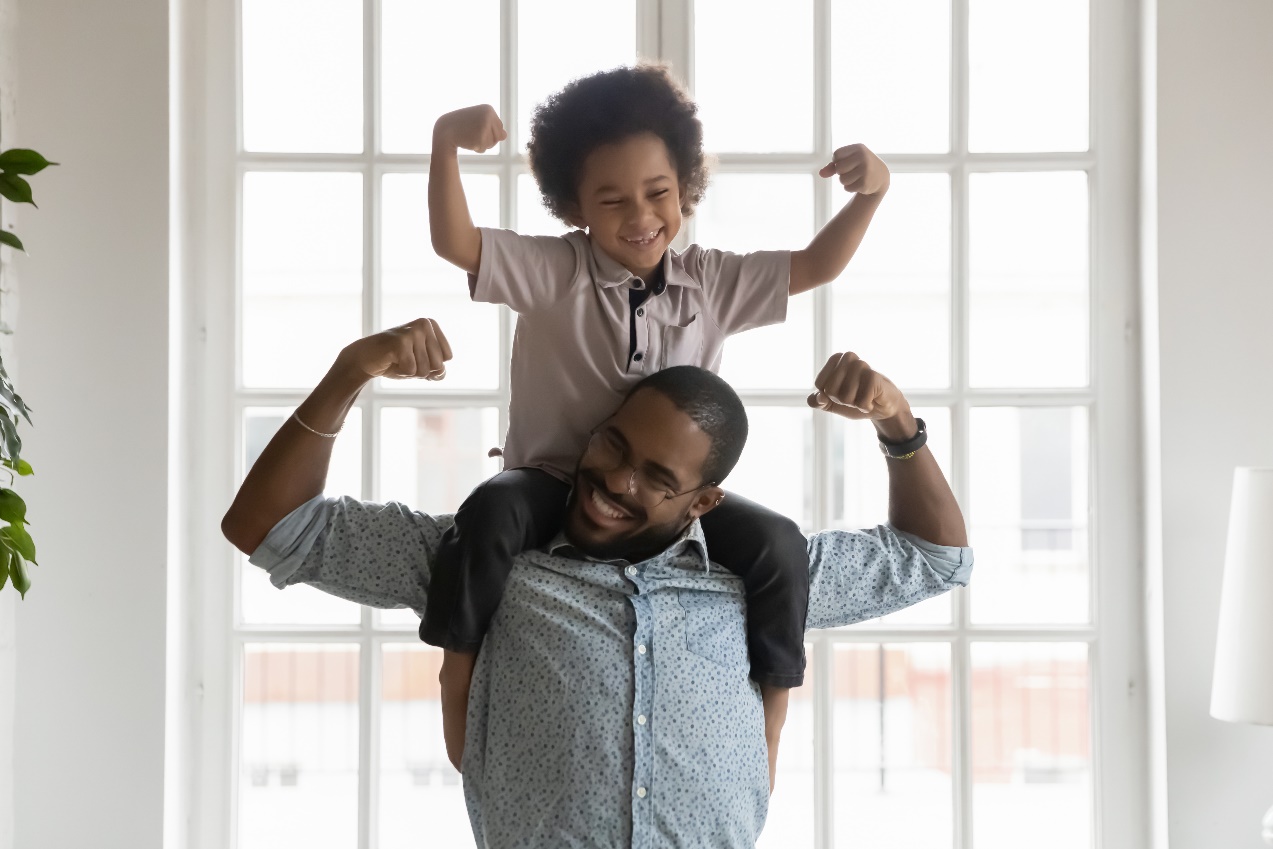 Series: Going Home Part 3. At Home in the Body
Psalm 127:3—
Behold, children are a gift of the Lord
The sound of a child in church is life.
We are blessed to know them.
We help their parents by mirroring Christ.
Joy of the Lord
Hope
Strength 
Courage
Generosity
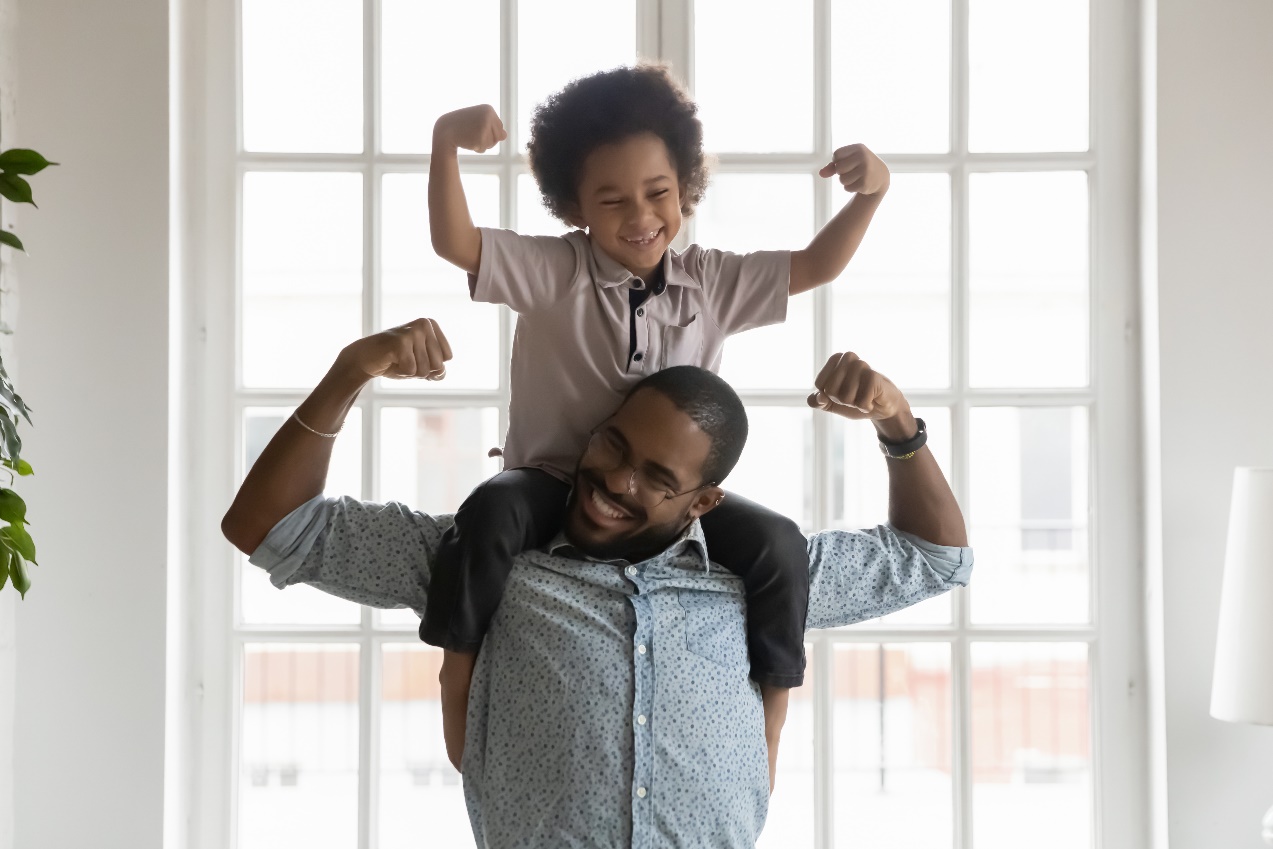 Series: Going Home Part 3. At Home in the Body
Psalm 127:3—
Behold, children are a gift of the Lord
The sound of a child in church is life.
We are blessed to know them.
We help their parents by mirroring Christ.
Joy of the Lord
Hope
Strength 
Courage
Generosity
Love for all
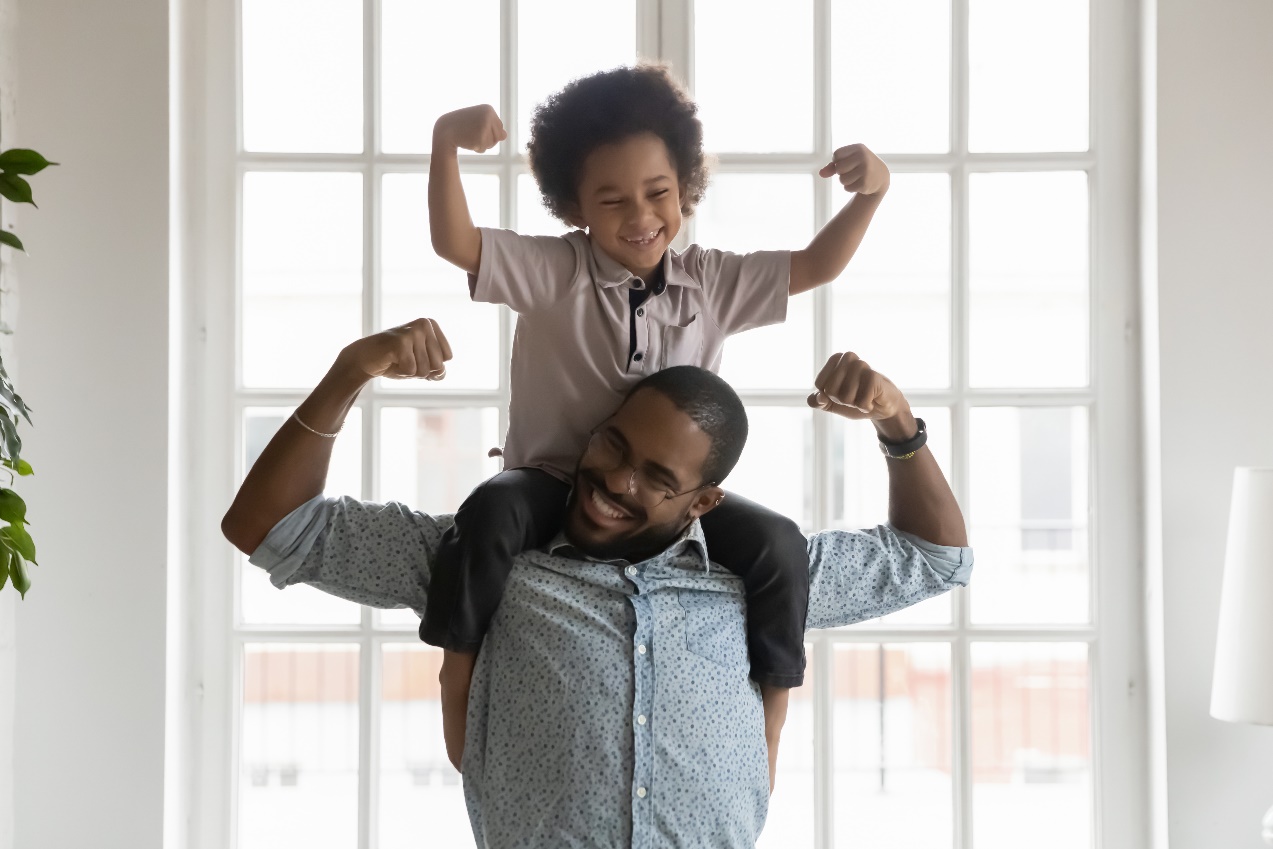 Series: Going Home Part 3. At Home in the Body
Proverbs 31:10—
For her worth is far above jewels.
Series: Going Home Part 3. At Home in the Body
Proverbs 31:10—
For her worth is far above jewels.
Proverbs 31:27-29—
27She looks well to the ways of her household,And does not eat the bread of idleness. (NASB95)
Series: Going Home Part 3. At Home in the Body
Proverbs 31:10—
For her worth is far above jewels.
Proverbs 31:27-29
28Her children rise up and bless her;Her husband also, and he praises her, saying:
Series: Going Home Part 3. At Home in the Body
Proverbs 31:10—
For her worth is far above jewels.
Proverbs 31:27-29—
29“Many daughters have done nobly,But you excel them all.” (NASB95)
Series: Going Home Part 3. At Home in the Body
Preparation is vital…
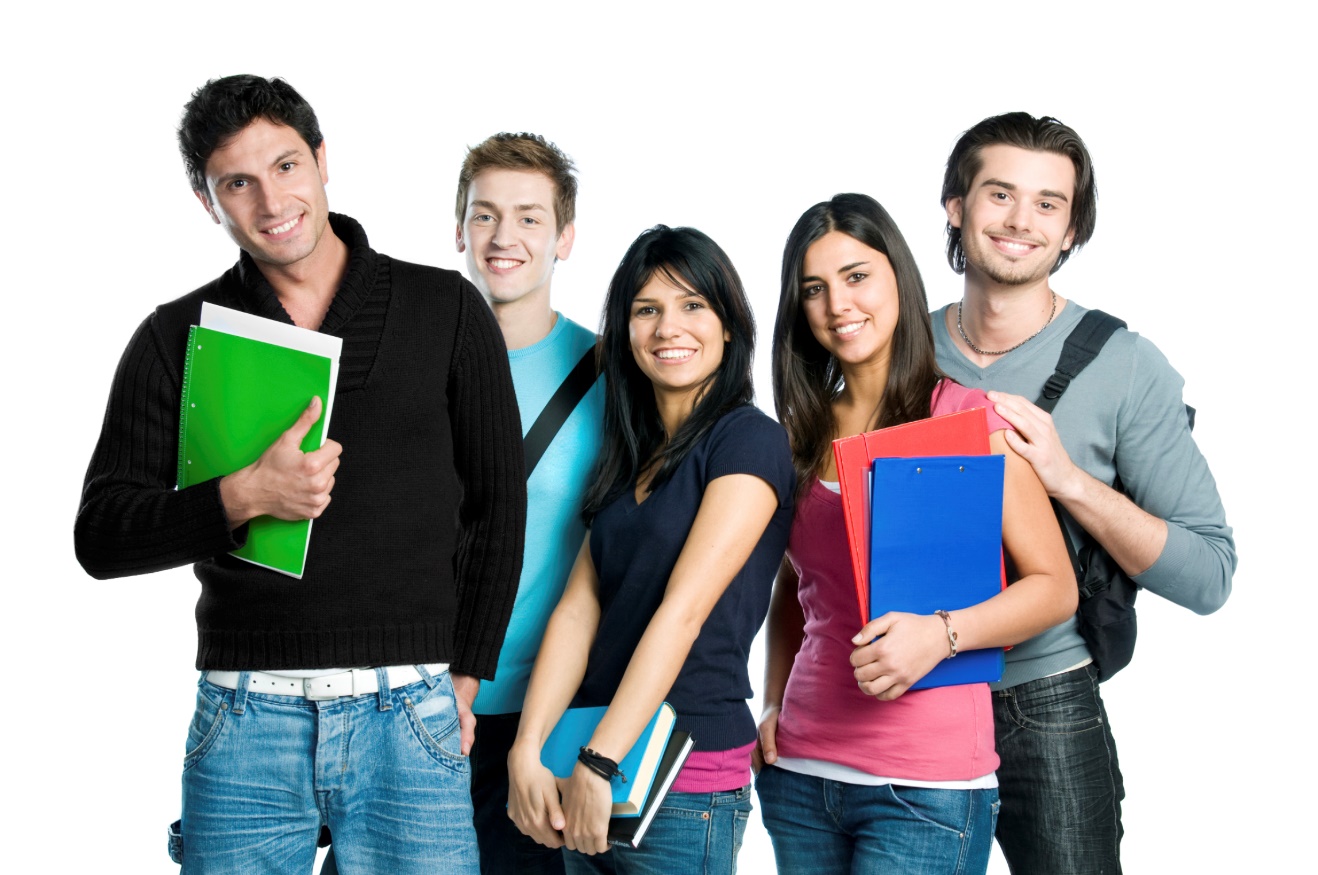 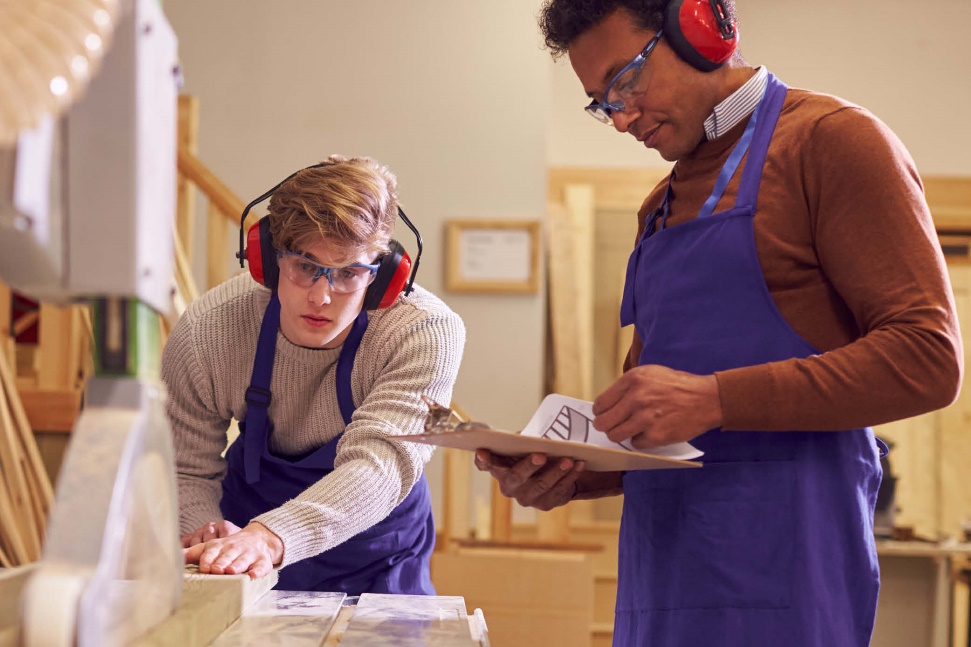 Series: Going Home Part 3. At Home in the Body
Preparation is vital…
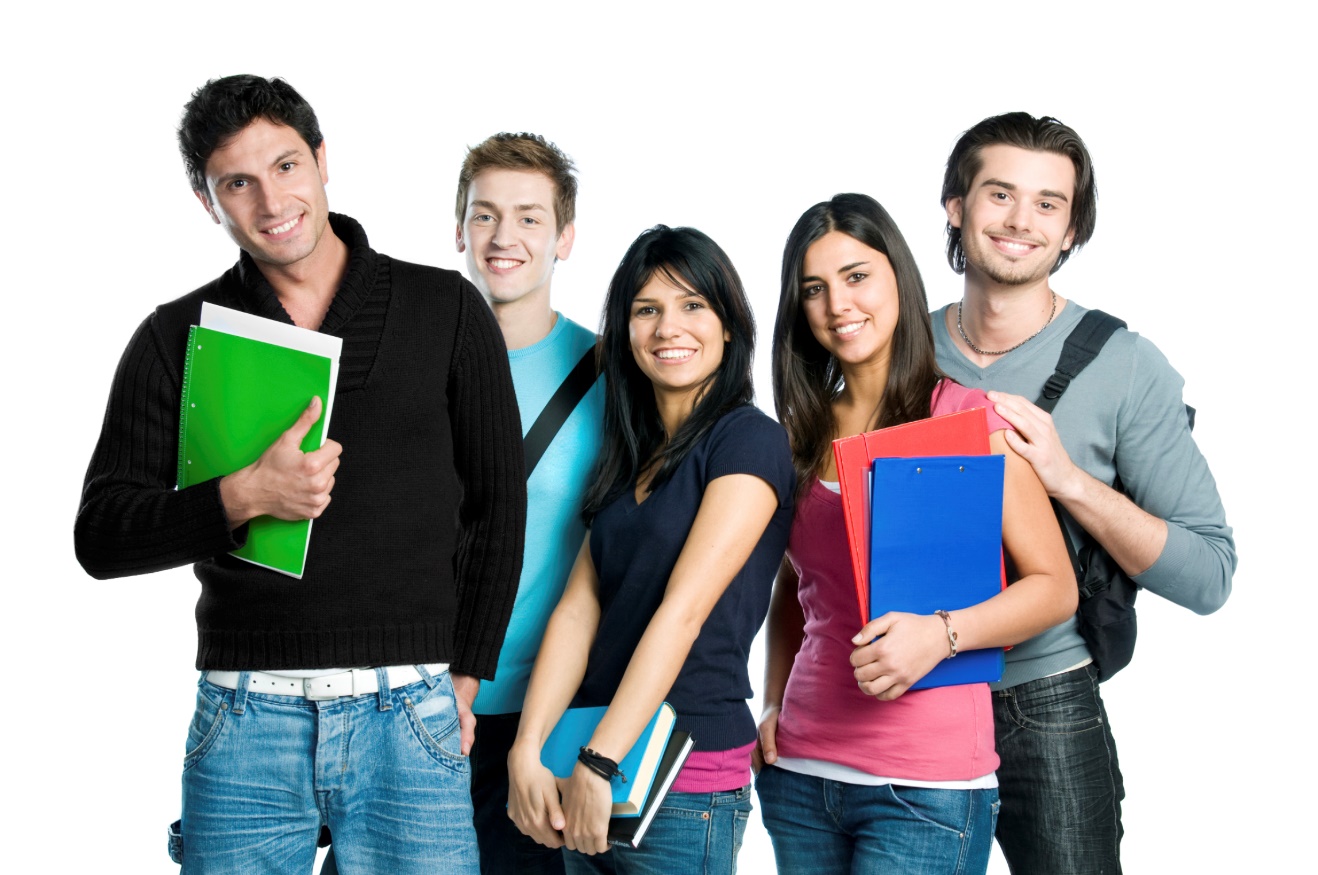 Psalm 90:17—
Let the favour of the Lord our God be upon us; 
And confirm for us the work of our hands; 
Yes, confirm the work of our hands.
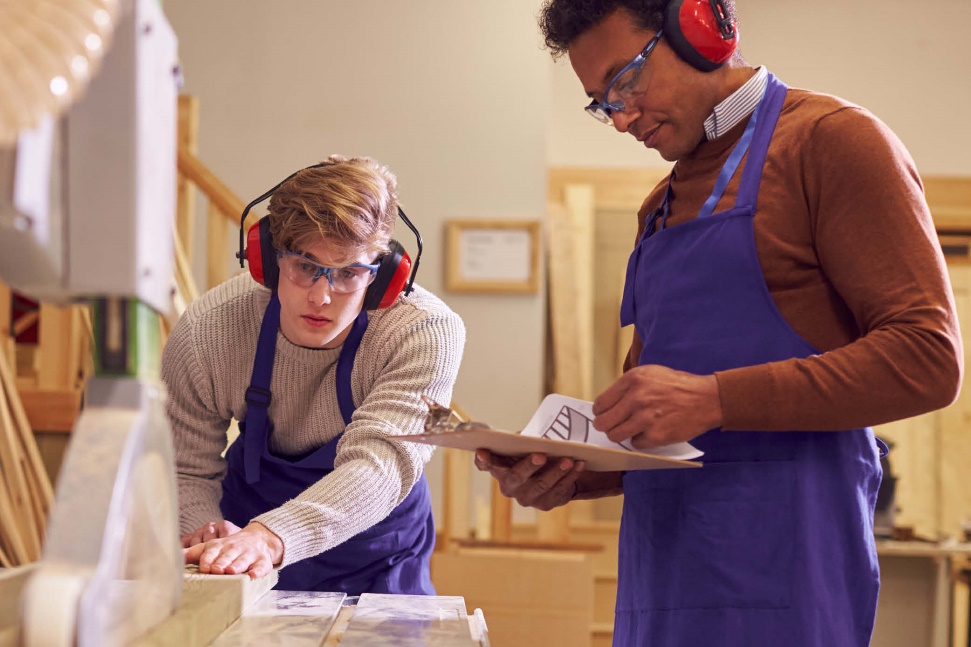 Series: Going Home Part 3. At Home in the Body
Ecclesiastes 2:26—
For to a person who is good in God’s sight He has given wisdom and knowledge and joy, 
while to the sinner He has given the task of gathering and collecting so that he may give to one who is good in God’s sight. 
This too is vanity and striving after wind.
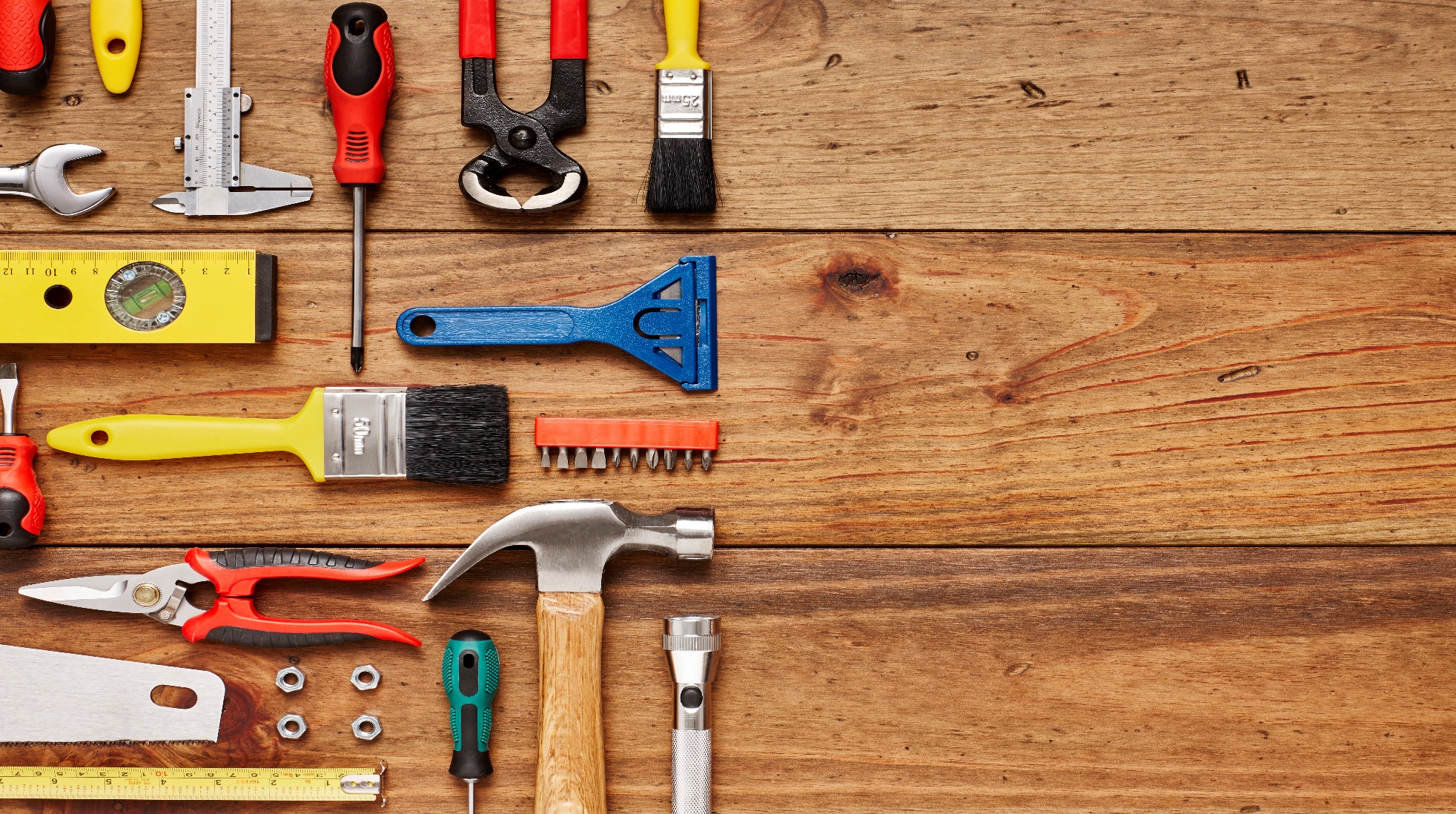 Series: Going Home Part 3. At Home in the Body
Don’t get carried away…
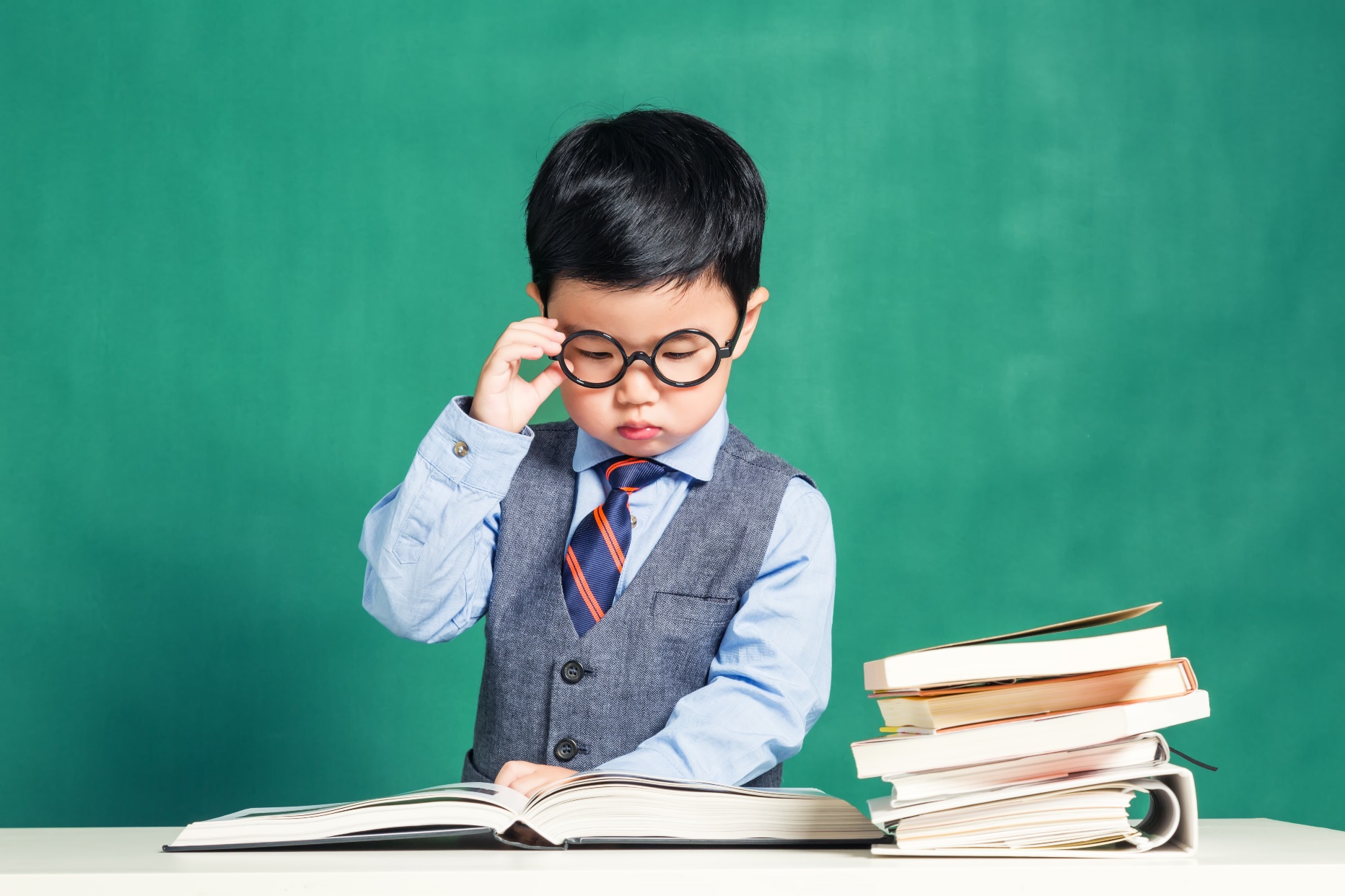 Series: Going Home Part 3. At Home in the Body
Don’t get carried away…
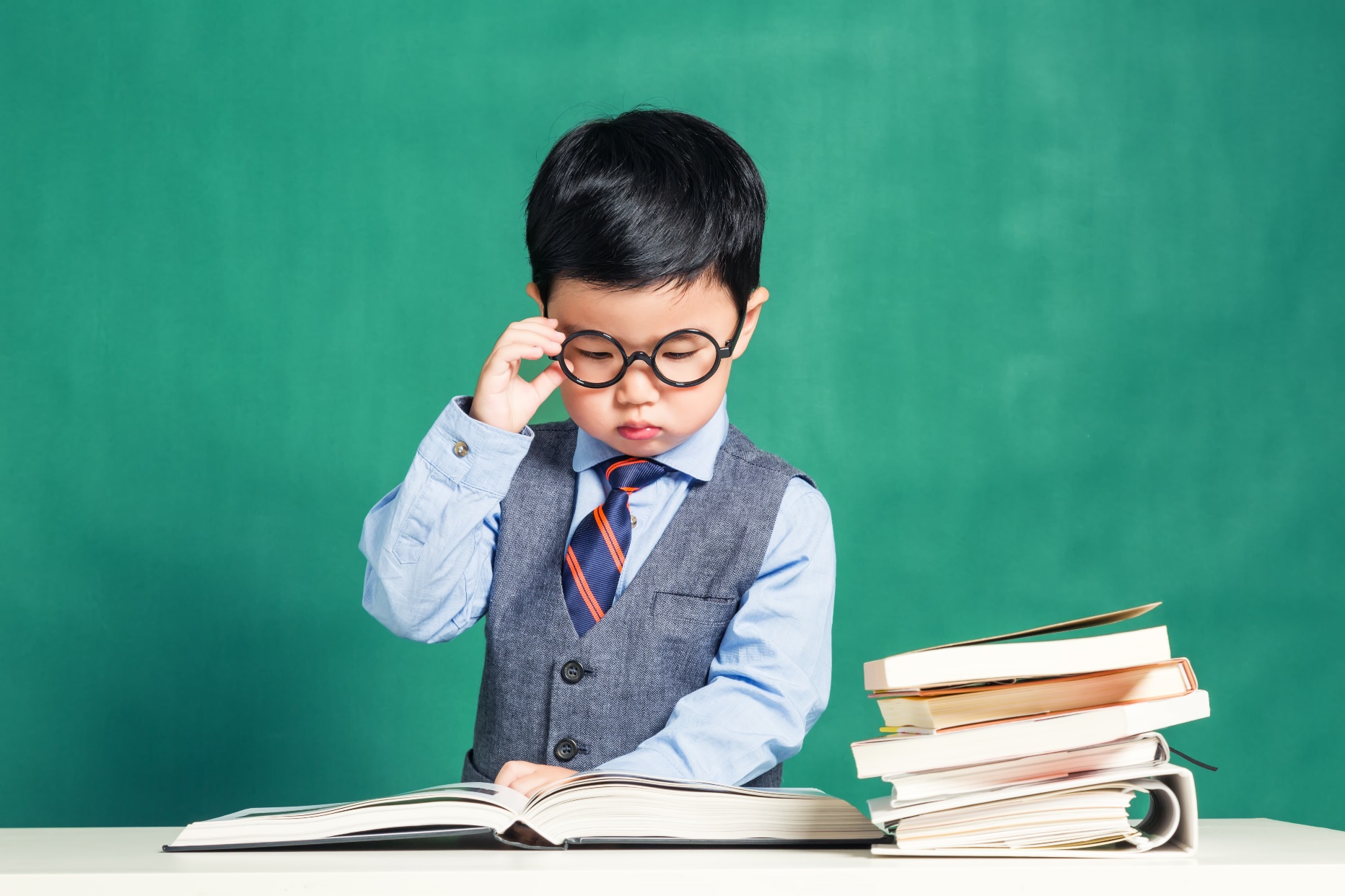 Ecclesiastes 12:12—
12But beyond this, my son, be warned: the writing of many books is endless, and excessive devotion to books is wearying to the body. (NASB95)
Series: Going Home Part 3. At Home in the Body
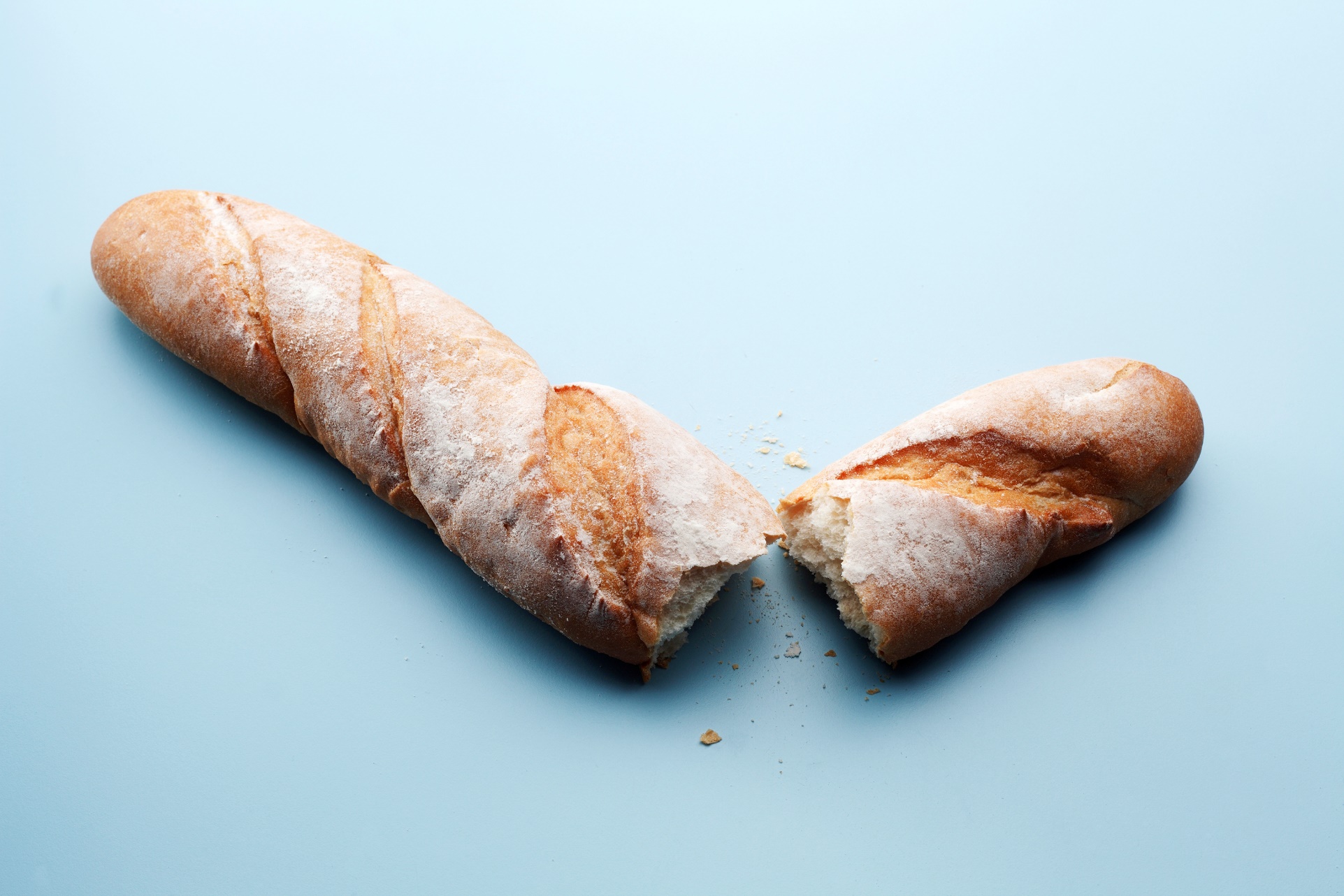 Deuteronomy 8:3—
He humbled you and let you be hungry, and fed you with manna… that He might make you understand that man does not live by bread alone, but man lives by everything that proceeds out of the mouth of the Lord.
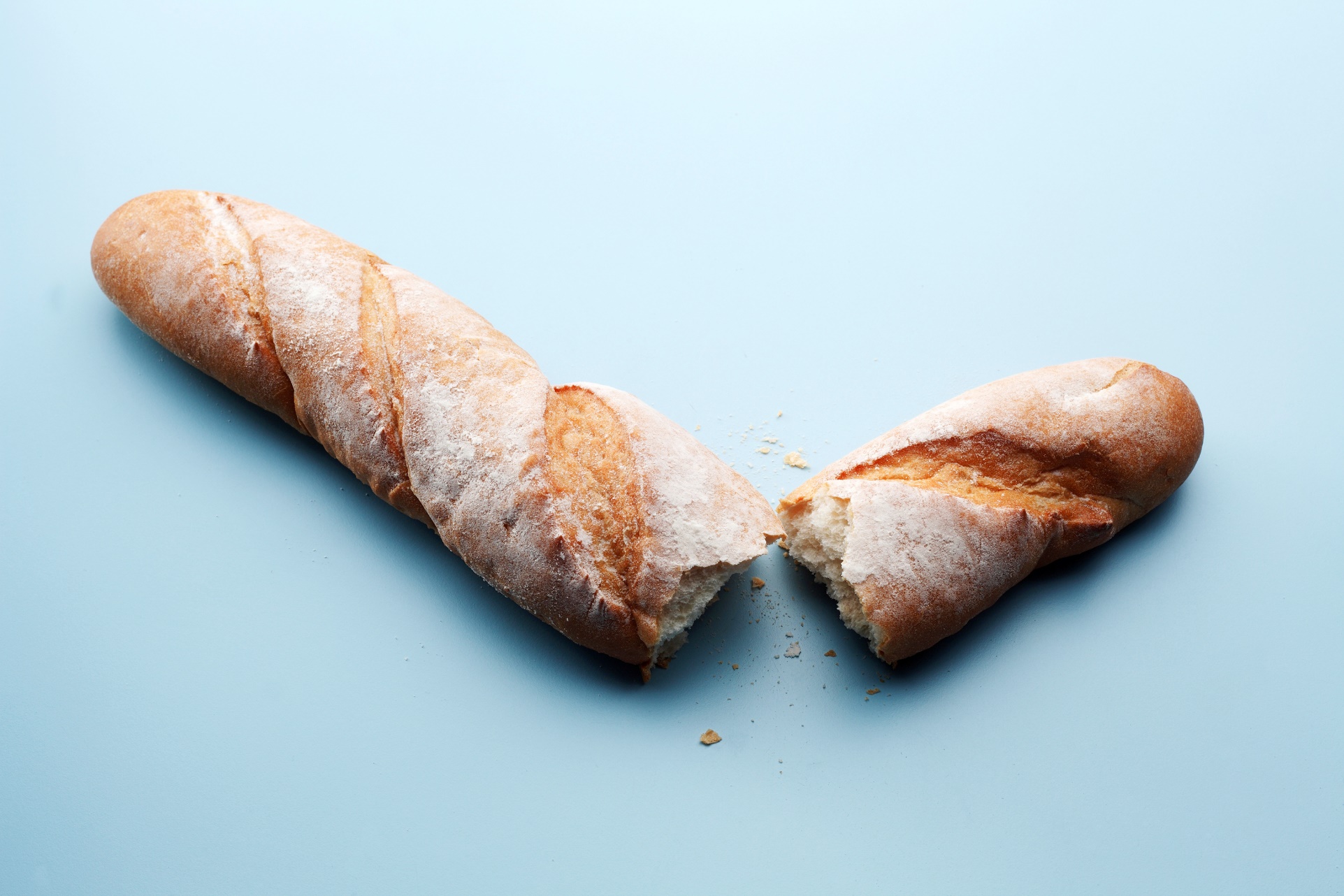 Series: Going Home Part 3. At Home in the Body
There’s a great Day Coming…
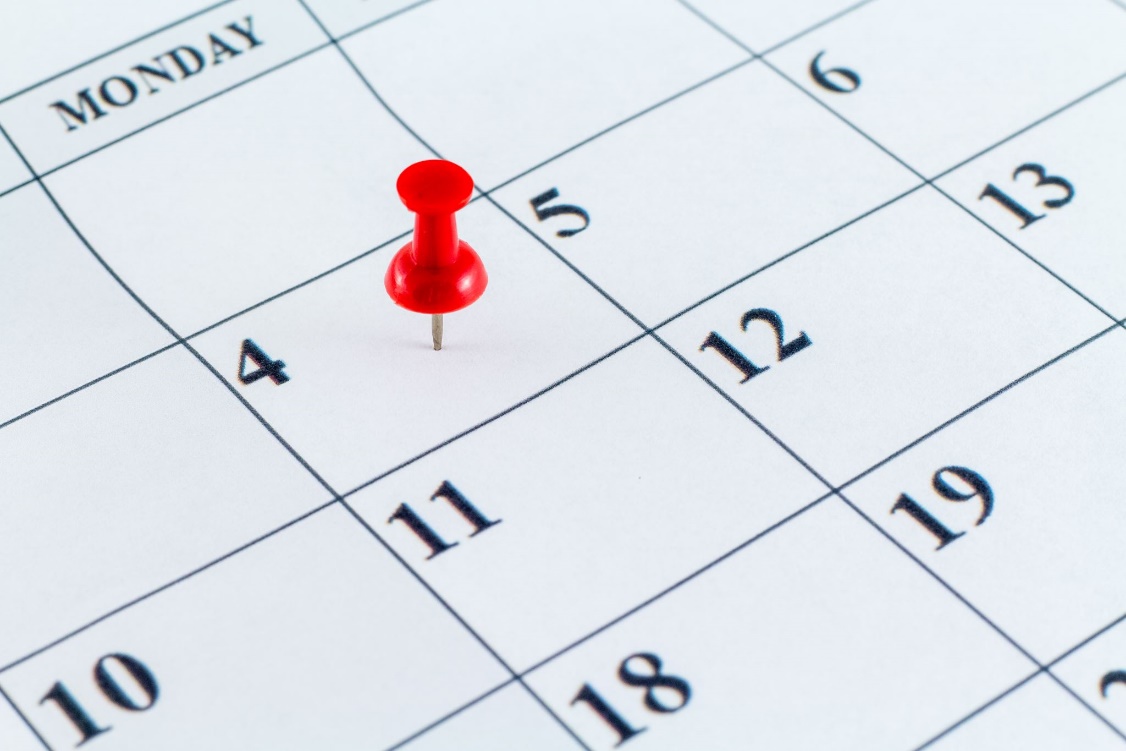 Series: Going Home Part 3
Galatians 3:27—
For all of you who were baptized into Christ have clothed yourselves with Christ. (NASB95)
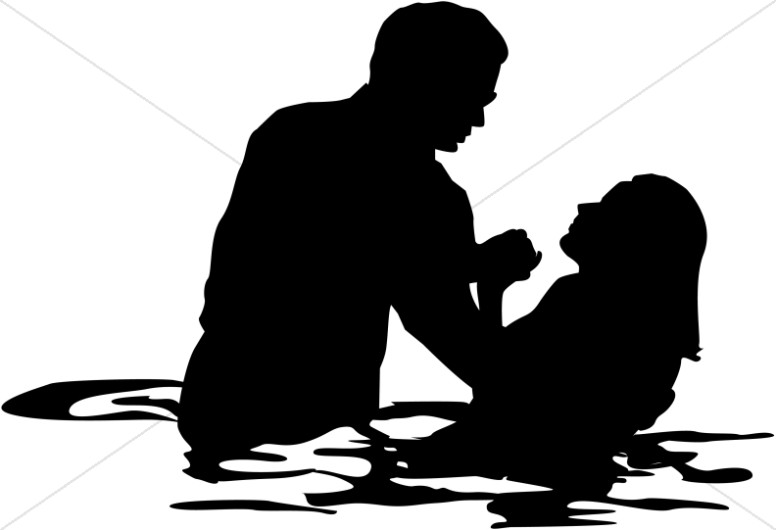